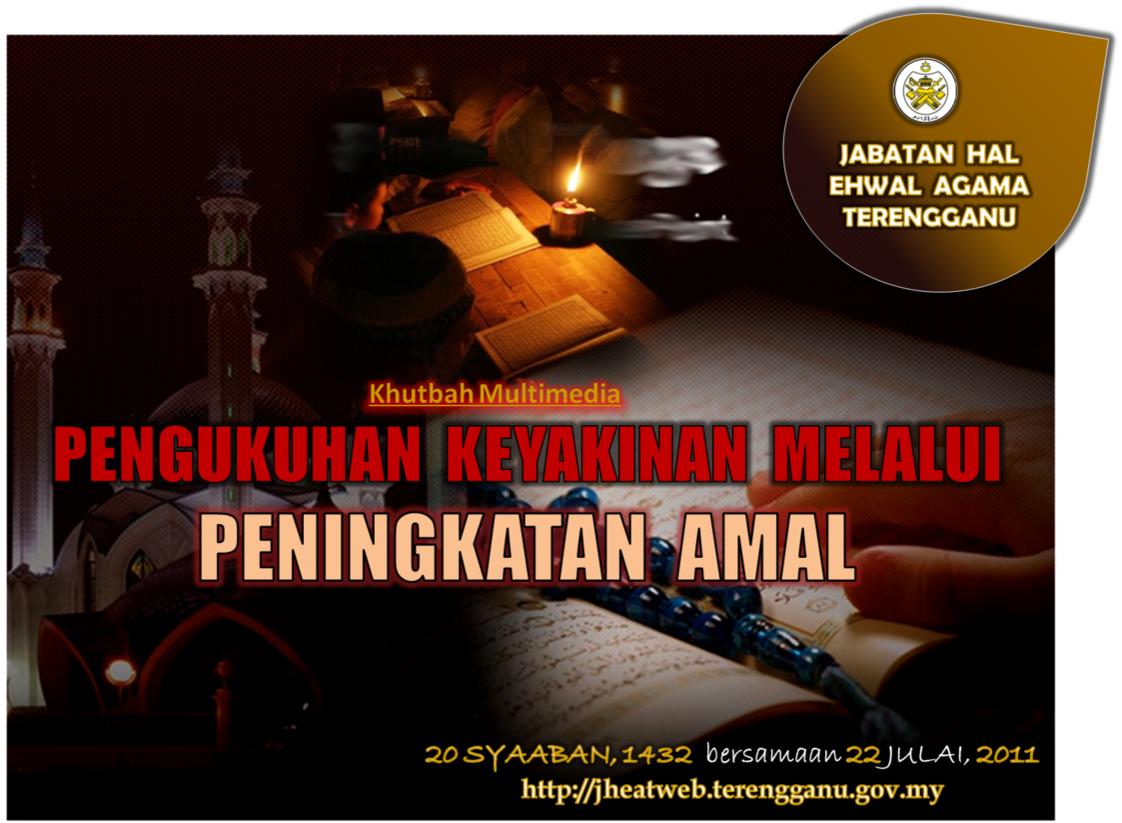 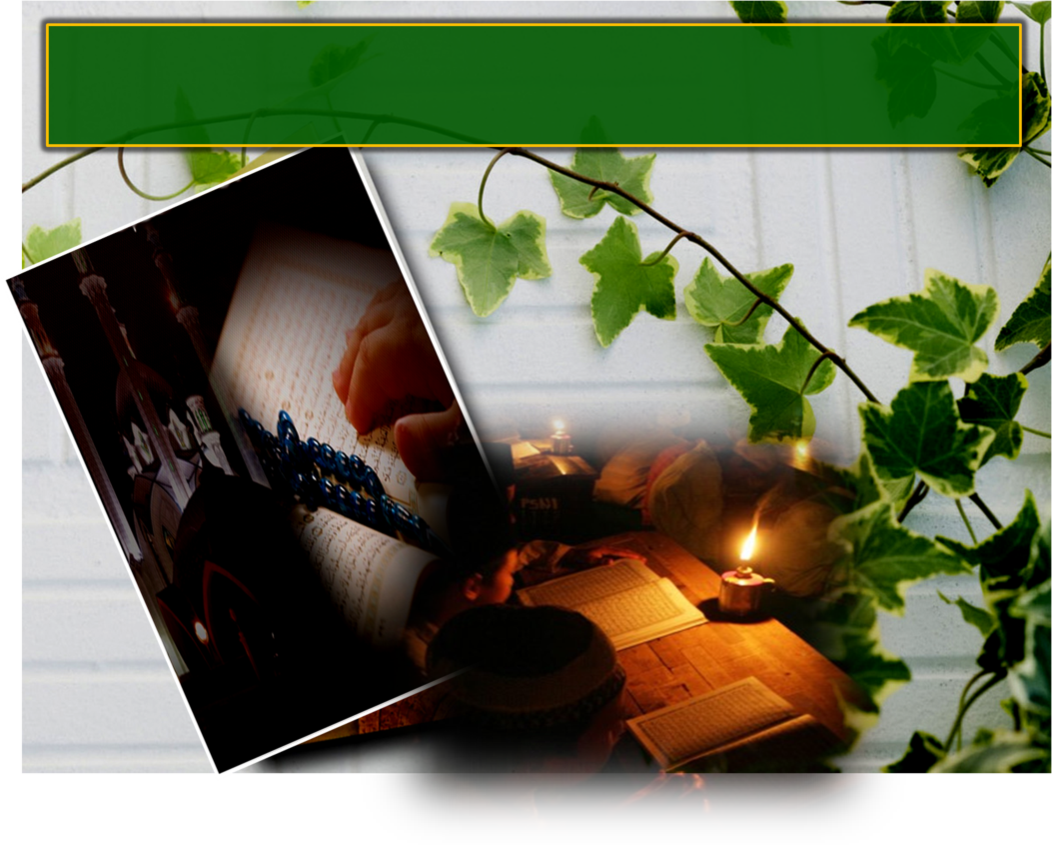 Pujian Kepada Allah S.W.T.
الْحَمْدُ ِللهِ
Segala puji-pujian hanya bagi Allah S.W.T.
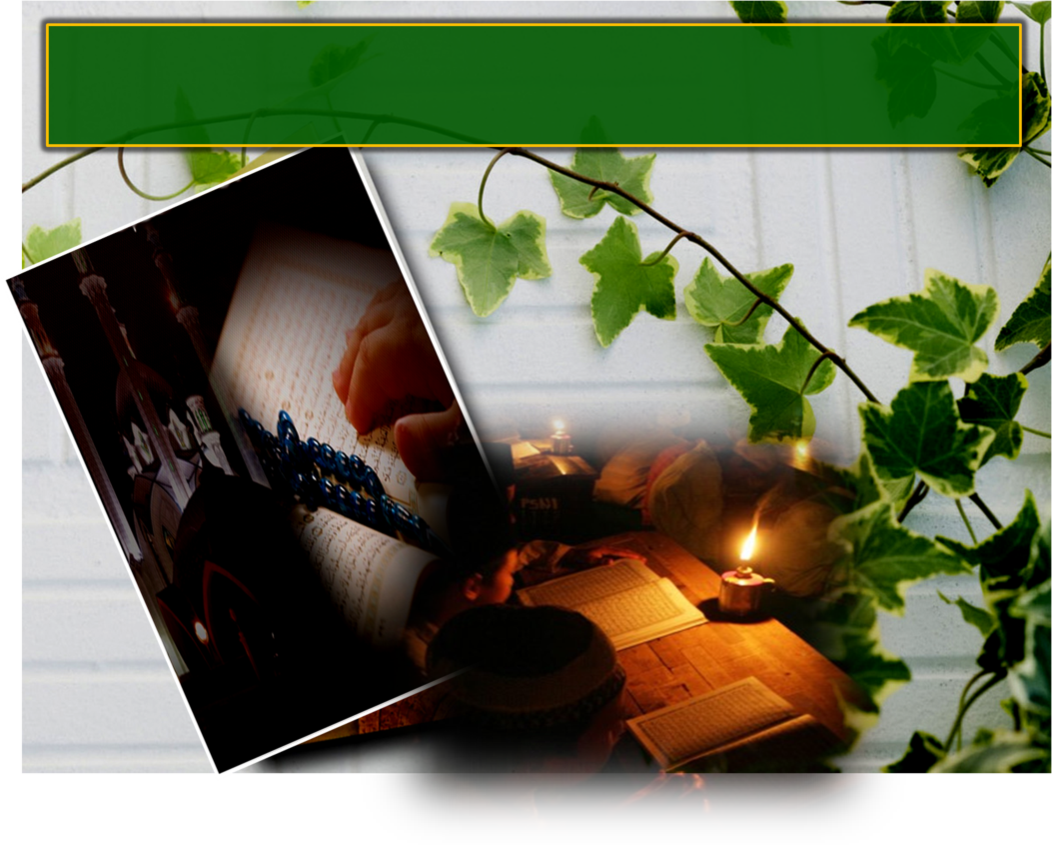 Firman Allah S.W.T. Dalam Surah An Nahl Ayat : 97
مَنْ عَمِلَ صَالِحًا مِّن ذَكَرٍ أَوْ أُنثَى وَهُوَ مُؤْمِنٌ فَلَنُحْيِيَنَّهُ حَيَاةً طَيِّبَةً وَلَنَجْزِيَنَّهُمْ أَجْرَهُم بِأَحْسَنِ مَاكَانُواْ يَعْمَلُونَ
Sesiapa yang beramal saleh dari lelaki atau perempuan sedang ia beriman maka sesungguhnya kami akan menghidupkan dia dengan kehidupan yang baik dan sesungguhnya kami akan membalas mereka akan pahala mereka dengan balasan yang baik dari apa yang telah mereka kerjakan
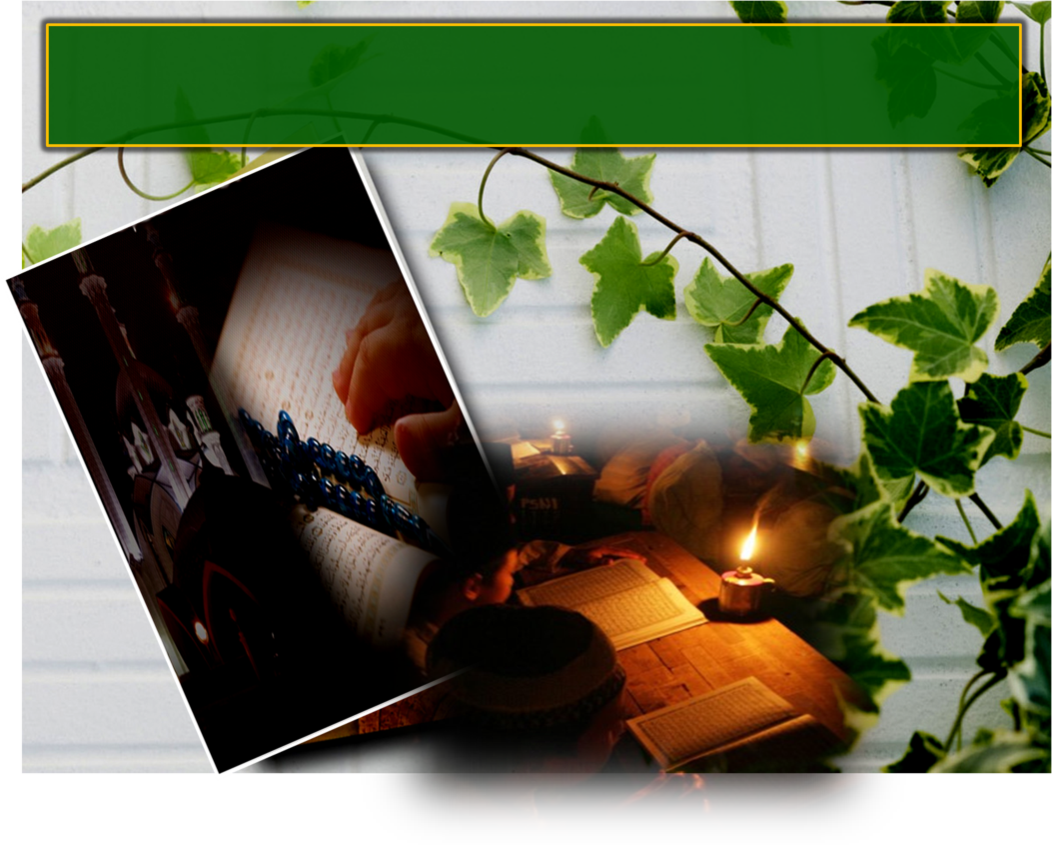 Syahadah
وَأَشْهَدُ أَنْ لآ إِلَهَ إِلاَّ اللهُ وَحْدَهُ لاَ شَرِيْكَ لَهُ، وَأَشْهَدُ أَنَّ سَيِّدَنَا مُحَمَّدًا عَبْدُهُ وَرَسُوْلُهُ  المَبْعُوثُ رَحْمَةً لِلعَالمَِينَ
Dan Aku bersaksi bahawasanya tiada Tuhan selain Allah,  KeEsaanNya tiada sekutu bagiNya dan aku bersaksi bahawa Nabi Muhammad S.A.W, hambaNya dan RasulNya.Yang diutusakan untuk menjadi rahmat sekalian alam.
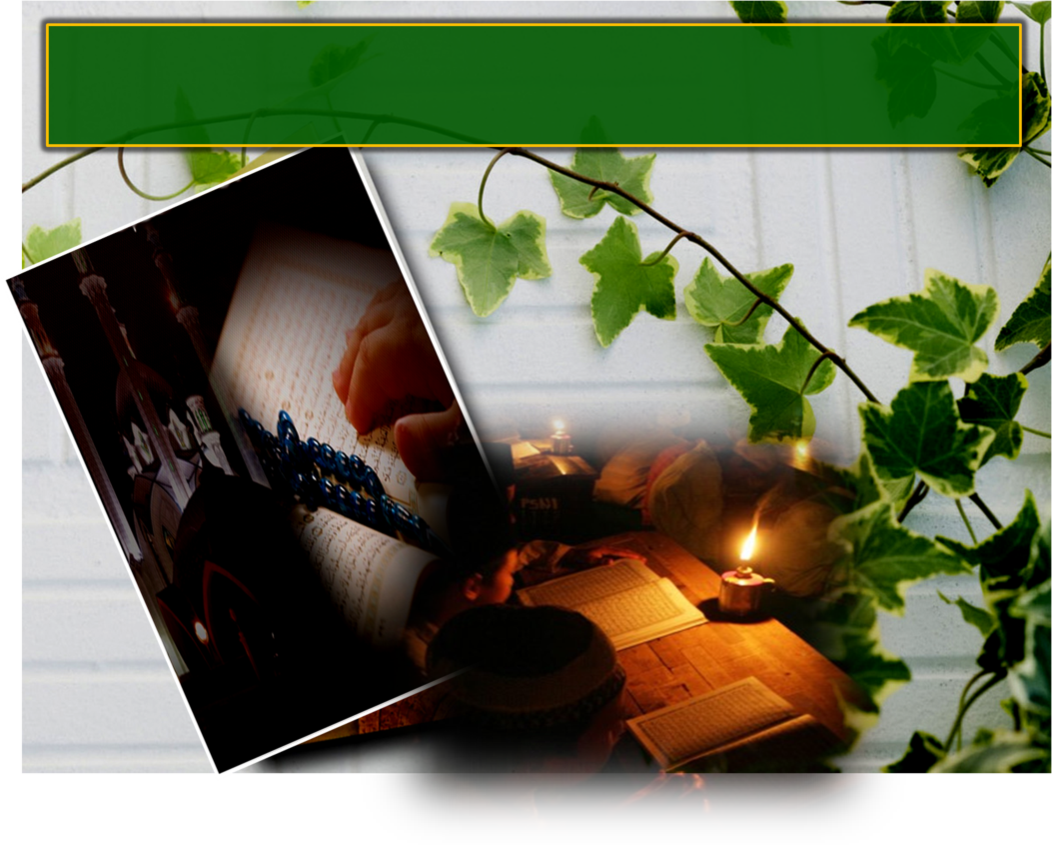 Selawat Ke Atas 
Nabi Muhammad S.A.W
اللَّهُمَّ صَلِّ وَسَلِّمْ عَلَى هَذَا النَبِيِّ الْكَرِيْمِ سَيِّدَنَا مُحَمَّدٍ وَعَلَى آلِهِ وَصْحْبِهِ وَمَنْ تَبِعَهُمْ بِإِحْسَانٍ إِلَى يَوْمِ الدِّيْنِ
Ya Allah, Cucurilah rahmat dan sejahtera ke atas nabi yang mulia, Penghulu kami Nabi  Muhammad S.A.W dan ke atas keluarganya dan para sahabatnya dan yang mengikut mereka sehinggalh hari akhirat.
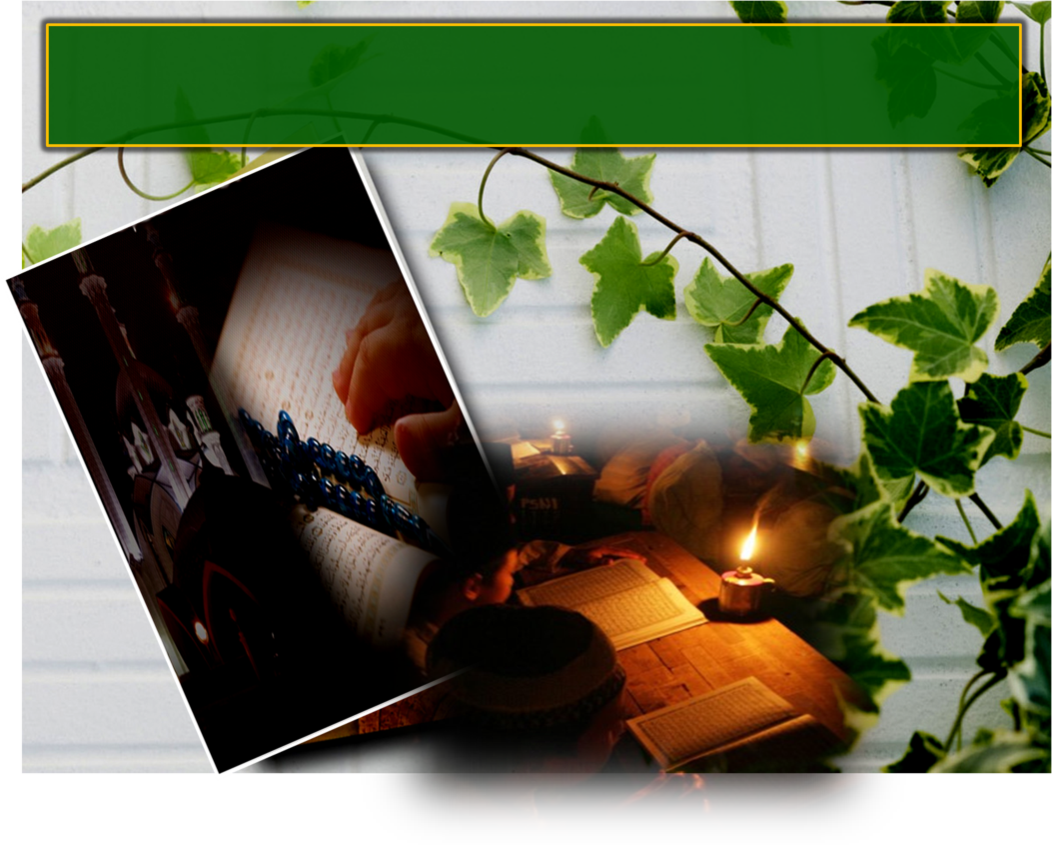 Wasiat Taqwa
فَيَا عِبَادَ اللهِ، اتَّقُوا اللهِ, أُوْصِيْكُمْ وَإِيَّايَ بِتَقْوَى اللهِ وَطَاعتِهِ، فَقَدْ فَازَ الْمُتَّقُونَ.
Wahai hamba-hamba  Allah, bertakwalah kepada Allah, Aku wasiatkan kepada  anda sekalian dan kepada diriku  supaya bertaqwa kepada Allah, taatlah padaNya ,maka berjayalah  orang-orang  yang bertaqwa.
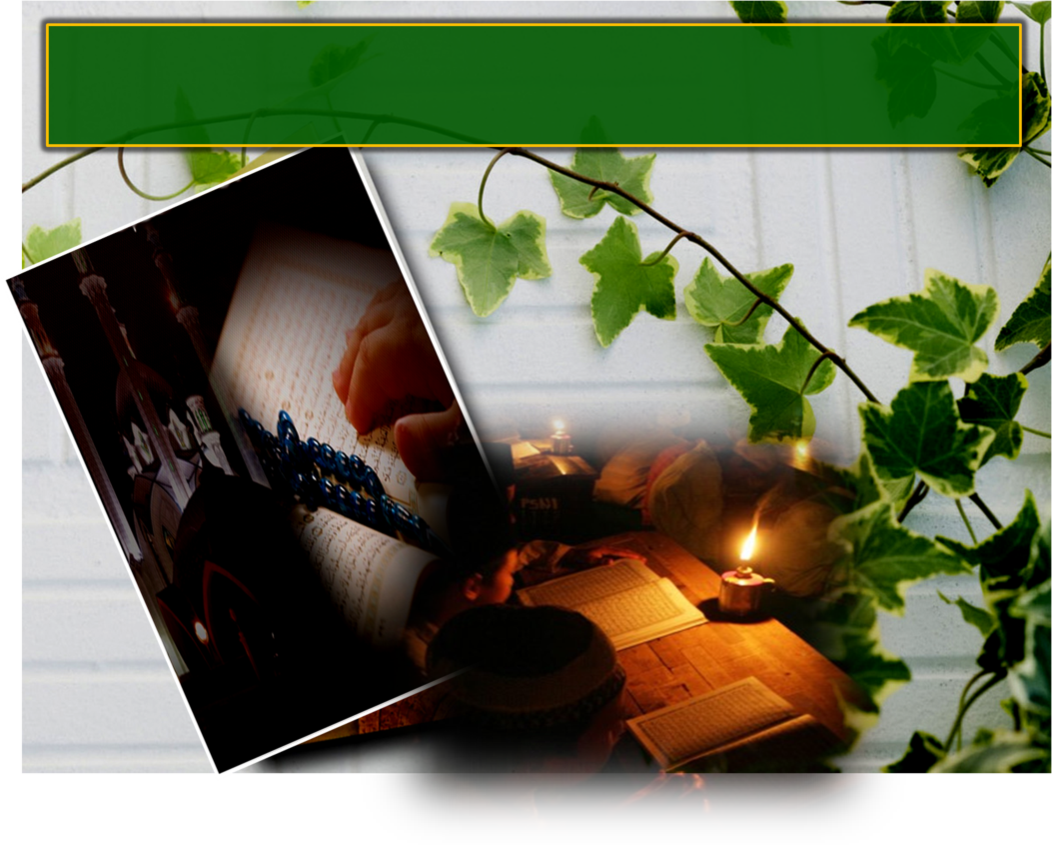 Pesanan
Tingkatkan TAKWA
Laksanakan perintah Allah dan tinggalkan segala laranganNya
Hikmah dan kemaslahatan akan kembali kepada kita
Moga mendapat limpah rahmat dan kebahagian
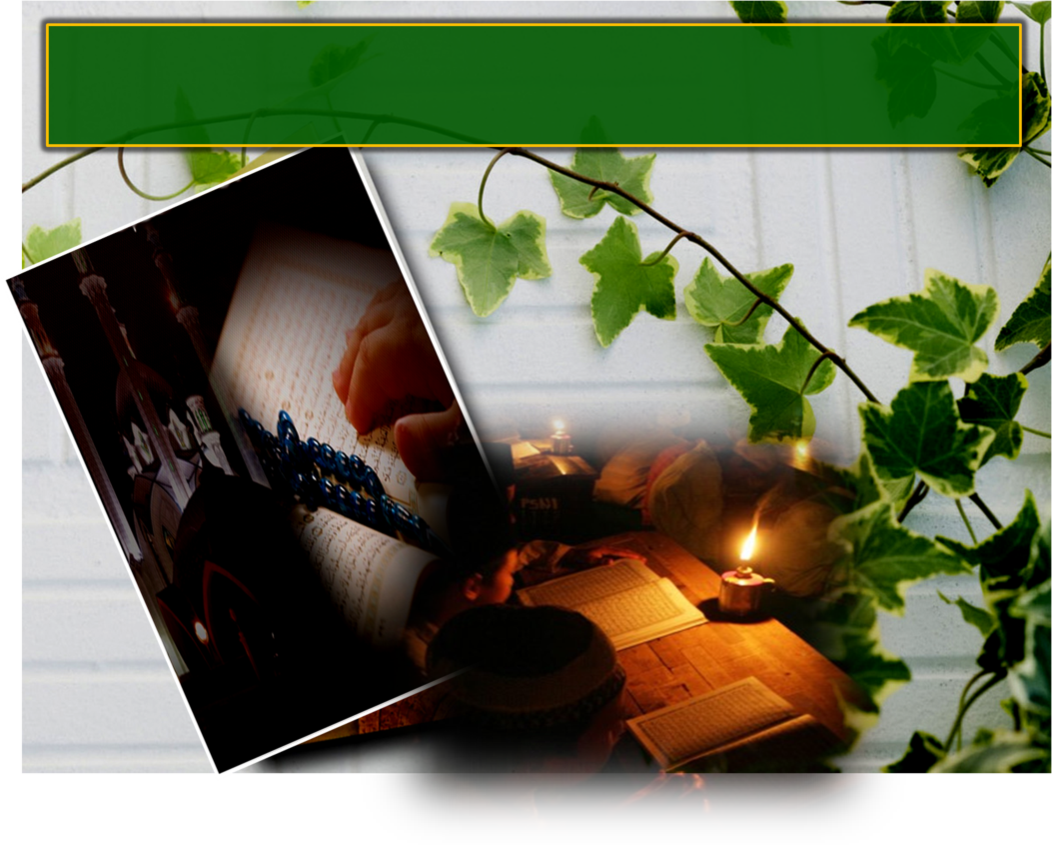 Pergandakan Amalan di Bulan Sya’ban
Saidatina Aisyah r.a meriwayatkan:
وَمَا رَأَيْتُ رَسُولَ اللهِ صَلَّى الله عَلَيهِ وَسَلَّمَ اسْتَكْمَلَ ِصِيَامَ شَهْرٍ قَطُّ اِلاَّ رَمَضَانَ ,وَمَا رَأَيتُهُ فِي شَهْرٍ أَكْثَرَ مِنْهُ صِيَاماً فِي شَعْبَانَ
“Aku tidak pernah melihat Rasulullah berpuasa sebulan penuh melinkan pada bulan Ramadhan, dan aku tidak pernah melihat baginda paling banyak berpuasa sebagaimana baginda berpuasa di bulan Sya’ban”.
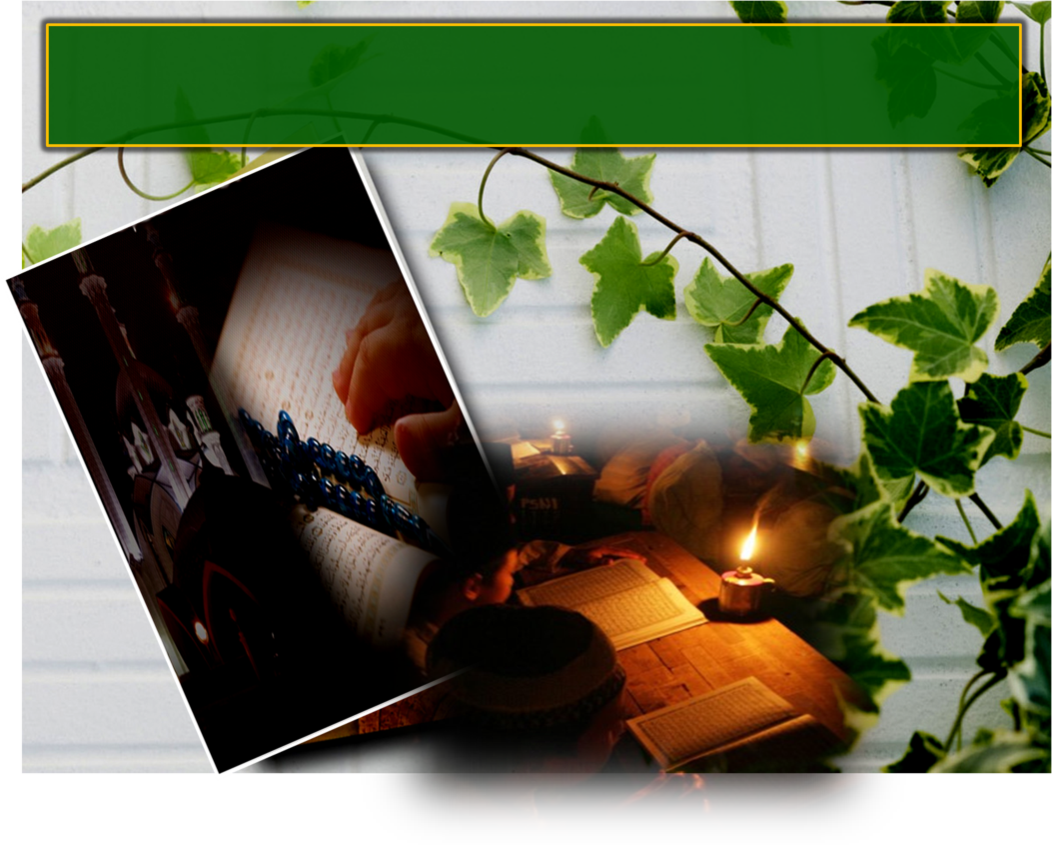 Persoalan Tentang Amalan Kita…
A
Kenapa kita wajib beribadat pada-Nya?
?
B
Apa faedah khusyuk dan ikhlas dalam ibadat?
C
Apakah manfaat patuh pada-Nya dan tinggal larangan-Nya?
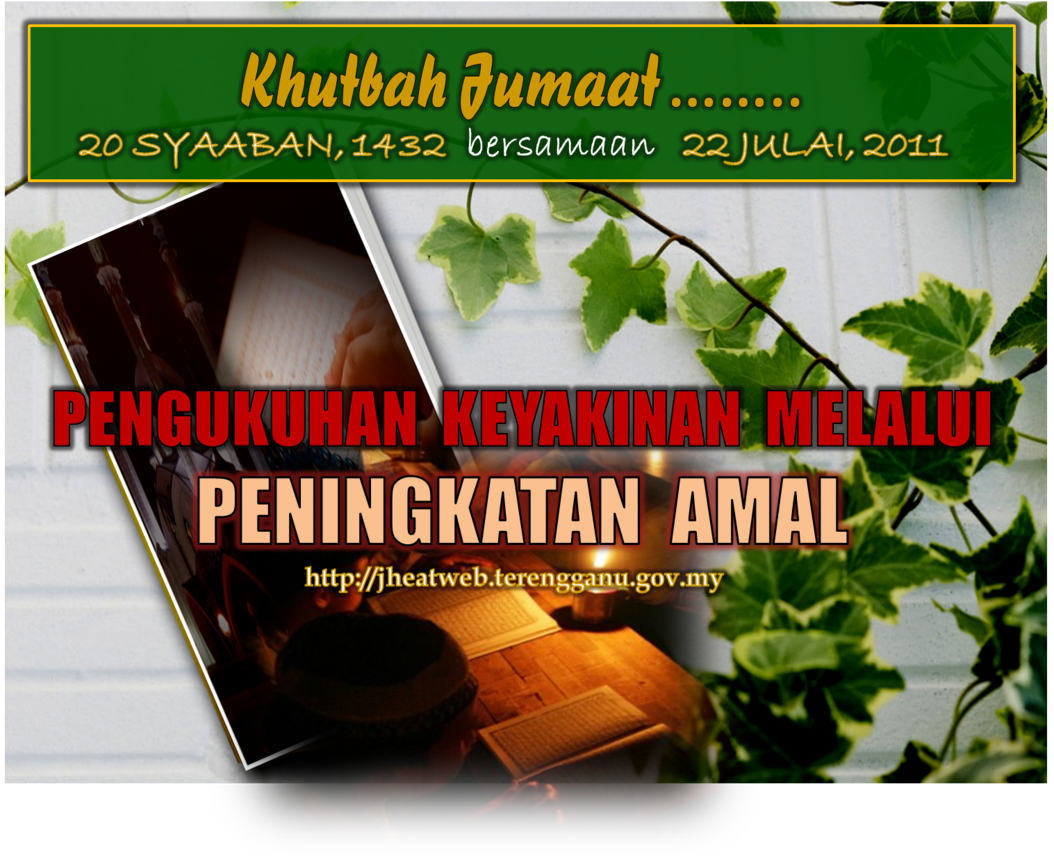 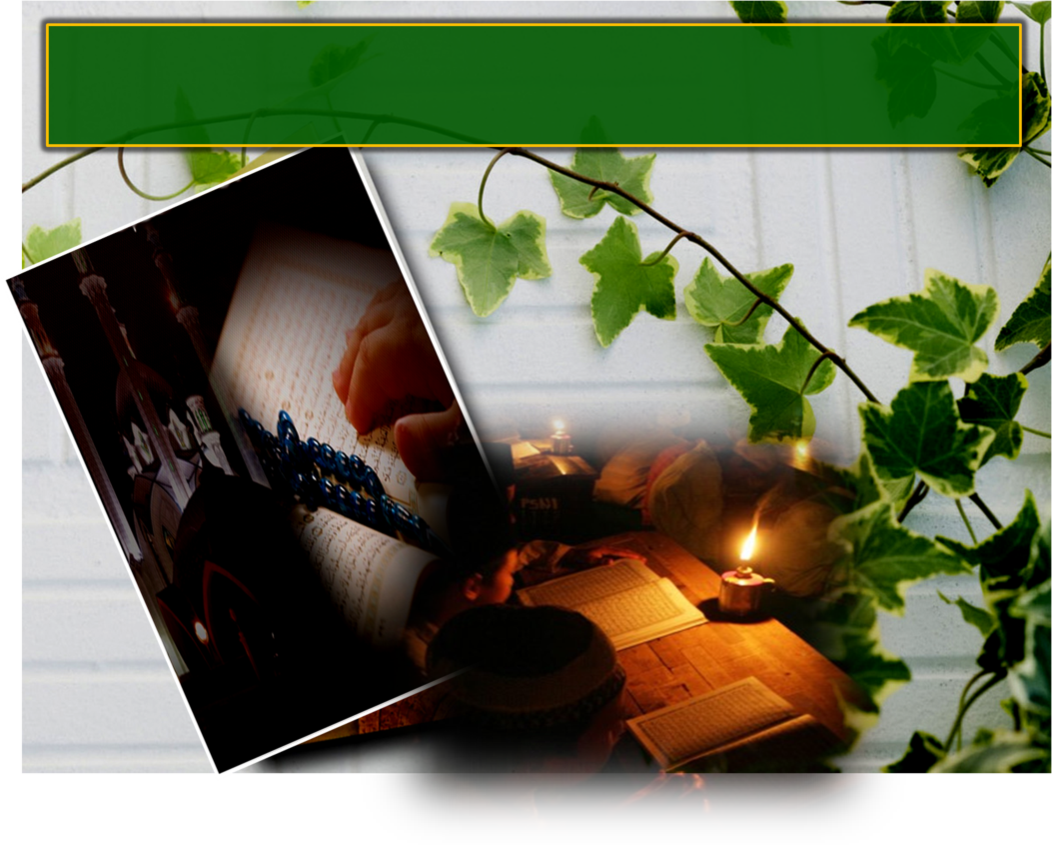 Tujuan Kita Dijadikan….
Beribadah pada-Nya.
Merendah diri, tunduk, patuh, taat, menghina diri dan memperhambakan diri kepada-Nya.
Telah ditetapkan dalam 
al-Quran dan sunnah Rasulullah saw.
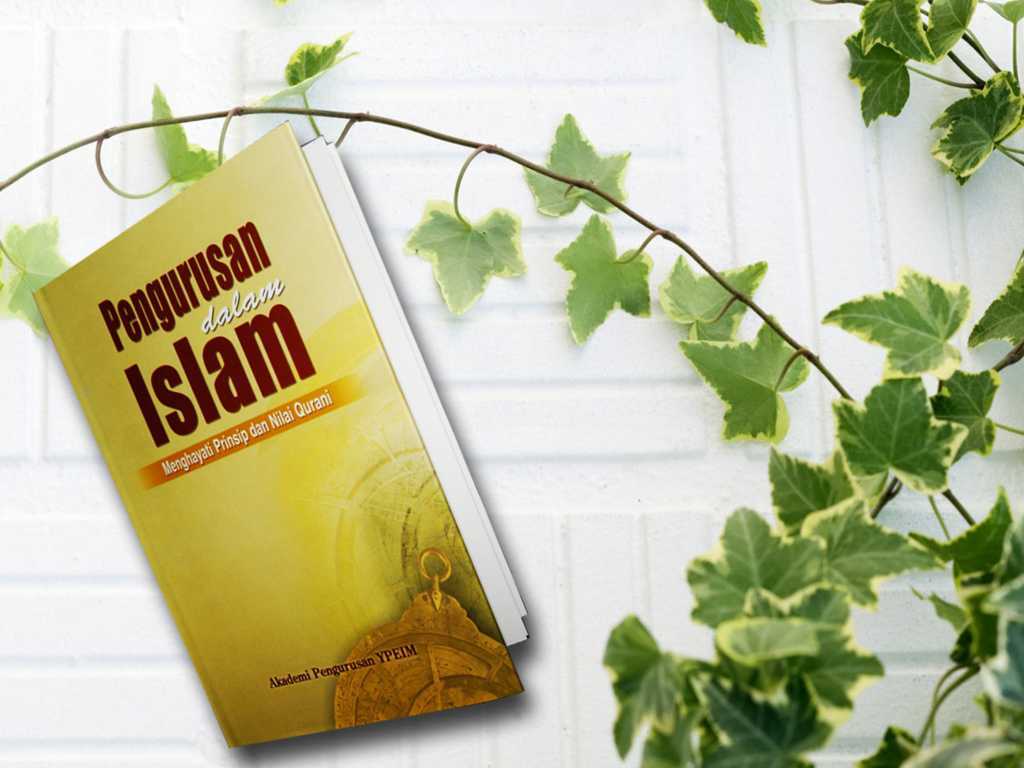 Pengertian Ibadah Kita..
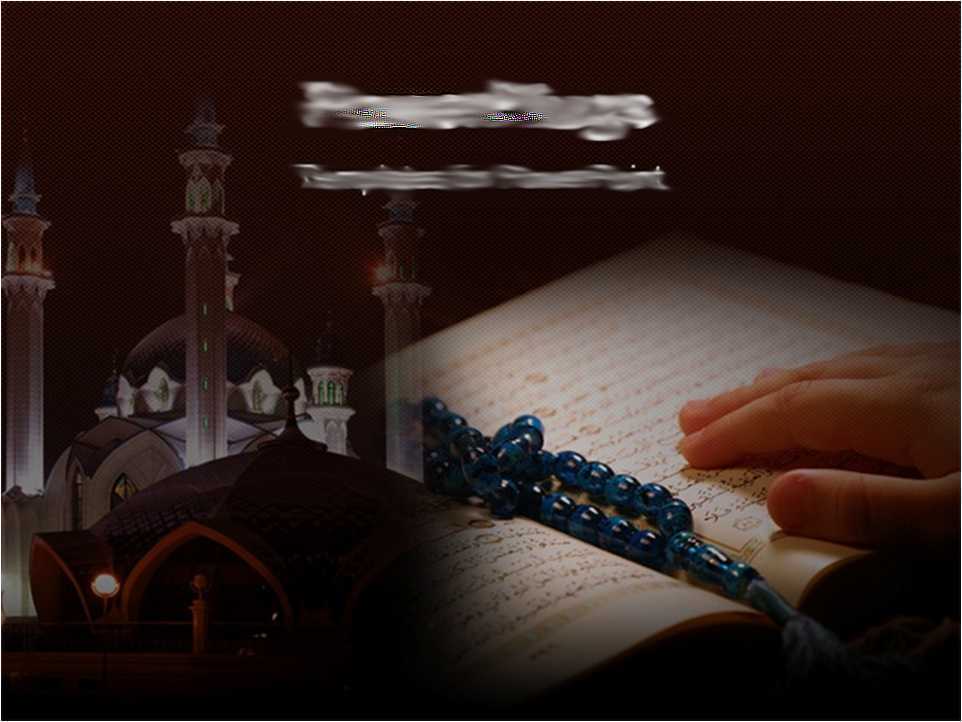 Ketundukan dan kecintaan kepada Allah.
Menurut, mengikut dan mendekatkan diri dengan perintahNya .
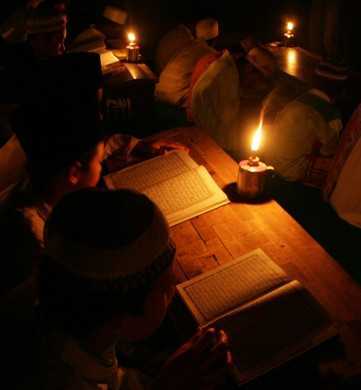 Melahirkan rasa keinsafan tentang kedaifan dan kekerdilan sebagai hambaNya.
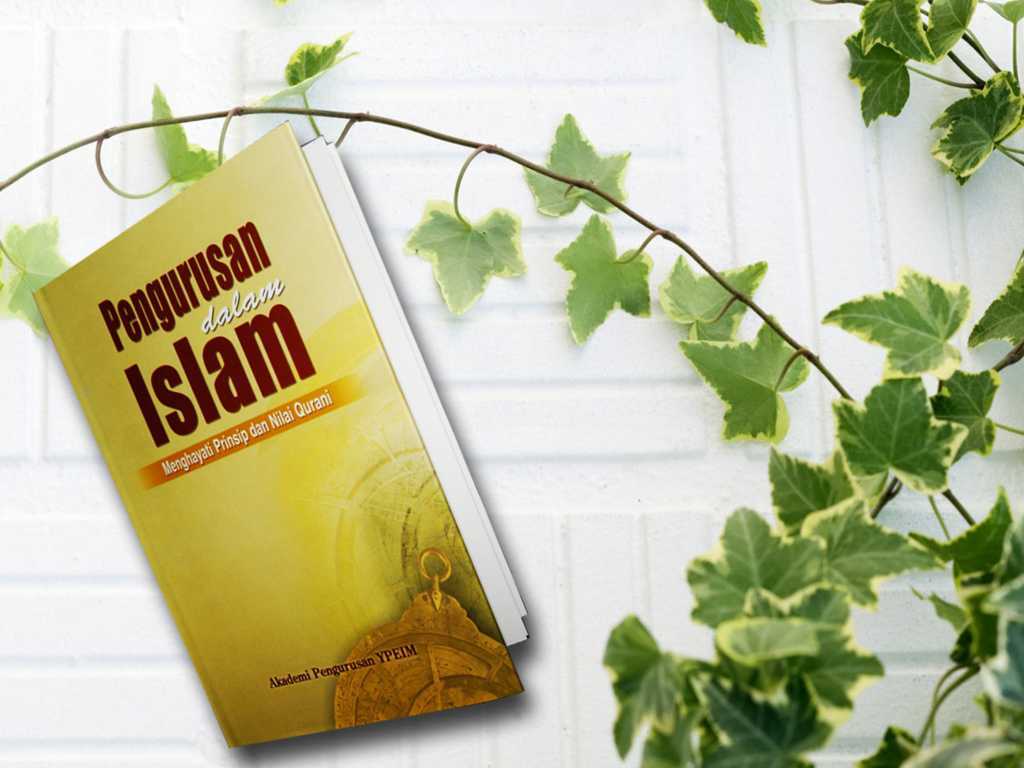 Ikhlaskah Ibadah Kita…?
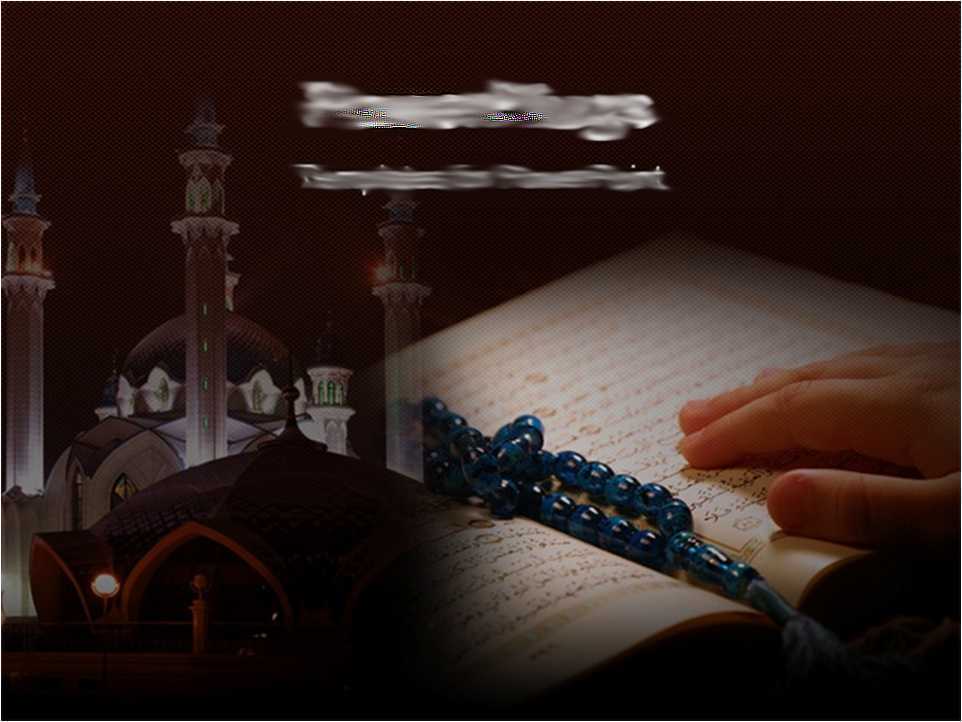 A
Ibadah 
Kerana Allah
Ikhlas, khusyuk dan istiqamah.
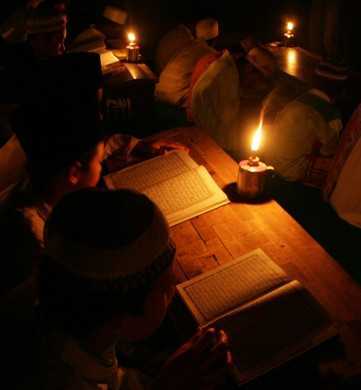 B
Ibadah 
Kerana Duniawi
Faedah duniawi,  tidak istiqamah.
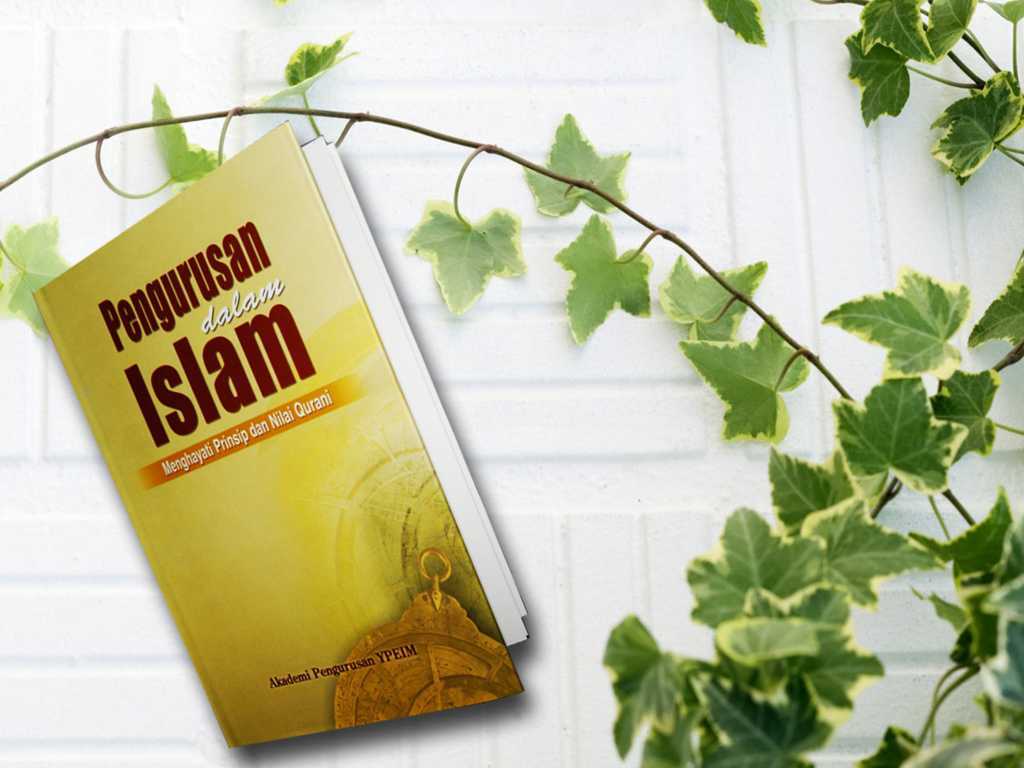 Firman Allah Taala dalam 
Surah Al-Baqarah ayat 165:
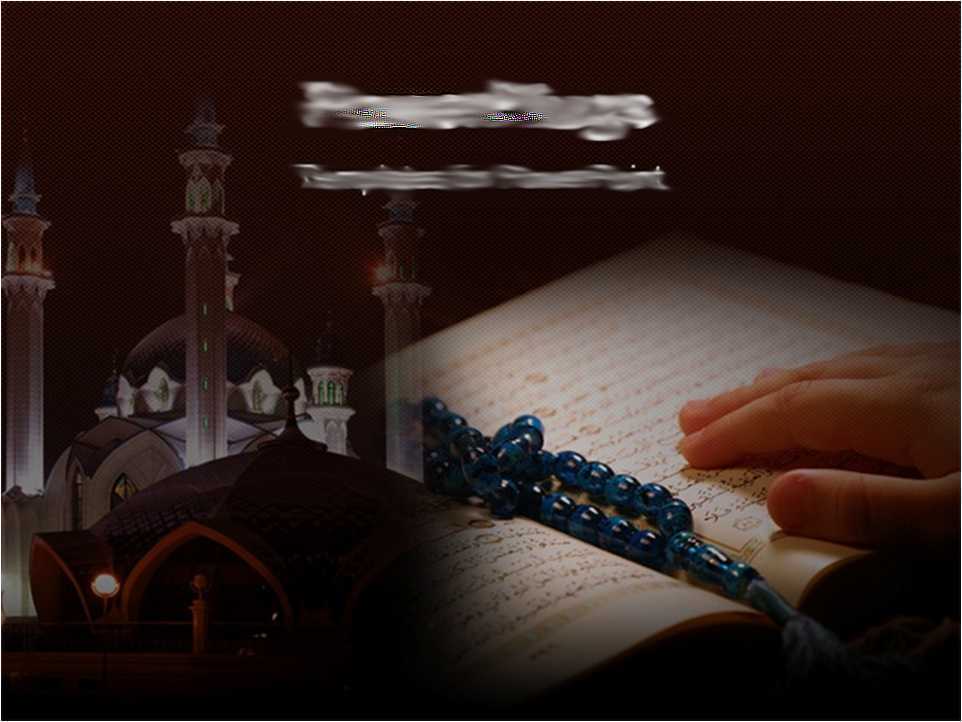 وَمِنَ النَّاسِ مَن يَتَّخِذُ مِن دُونِ اللّهِ أَندَاداً يُحِبُّونَهُمْ كَحُبِّ اللّهِ وَالَّذِينَ آمَنُواْ أَشَدُّ حُبًّا لِّلّهِ وَلَوْ يَرَى الَّذِينَ ظَلَمُواْ إِذْ يَرَوْنَ الْعَذَابَ أَنَّ الْقُوَّةَ لِلّهِ جَمِيعاً وَأَنَّ اللّهَ شَدِيدُ الْعَذَابِ
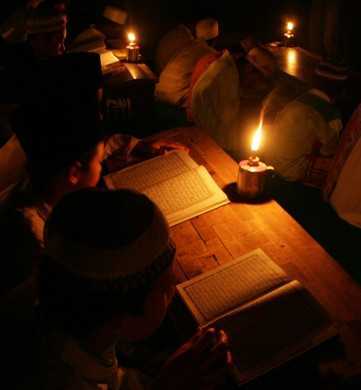 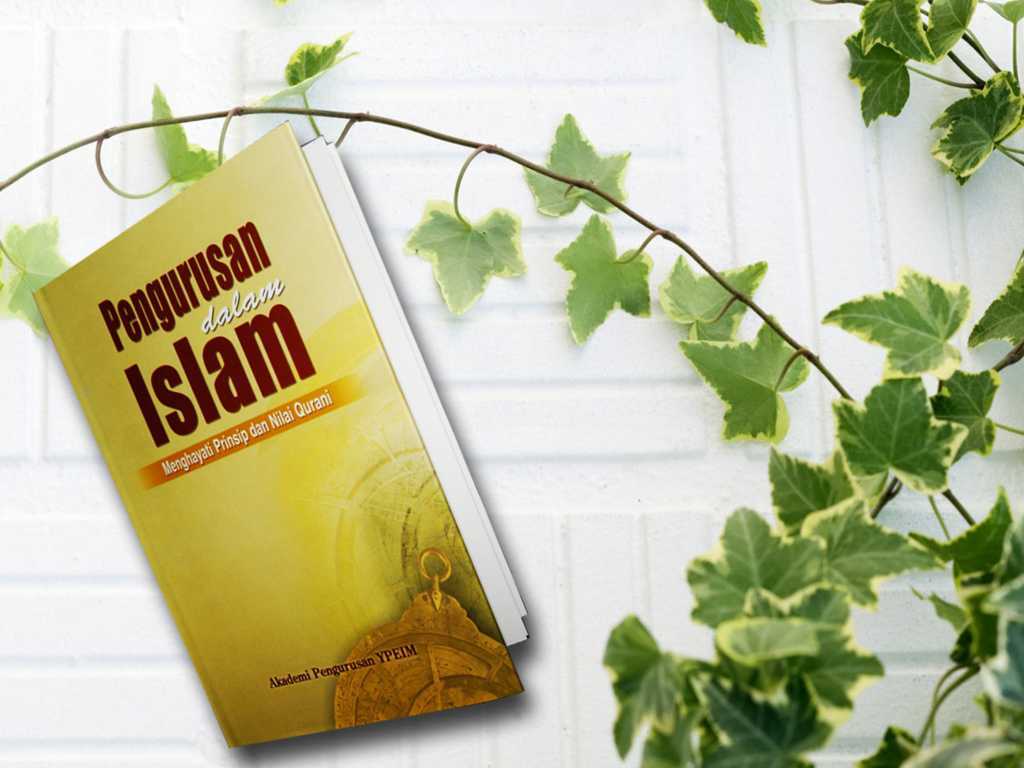 Maksudnya:
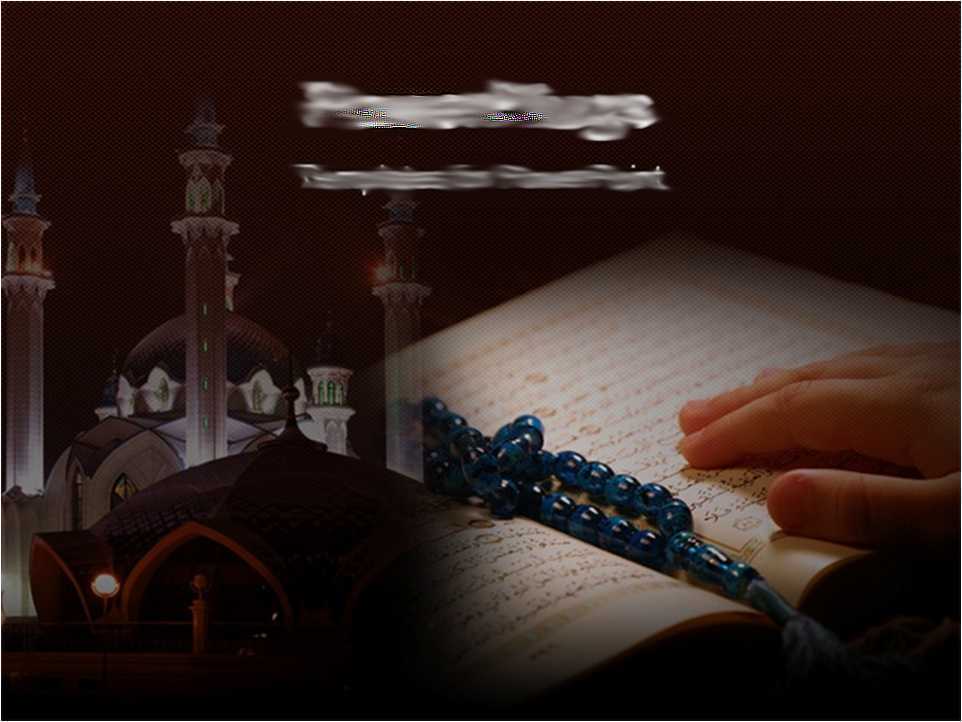 “(walaupun demikian) ada juga diantara manusia yang mengambil selain dari Allah (untuk menjadi) sekutu-sekutu(Allah), mereka mencintai (memujanya dan mentaatinya) sebagaimana mereka mencintai Allah, sedang orang-orang yang beriman itu lebih cinta(taat) kepada Allah. Dan kalaulah orang-orang yang melakukan kezaliman(syirik) itu mengetahui ketika mereka melihat azab pada hari akhirat kelak, bahawa sesungguhnya kekuatan dan kekuasaan itu semuanya tertentu bagi Allah, dan bahawa sesungguhnya Allah maha berat azab seksanya (nescaya mereka tidak melakukan kezaliman itu) ”.
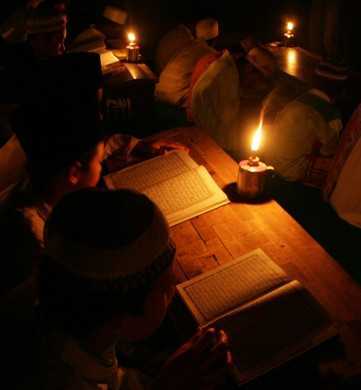 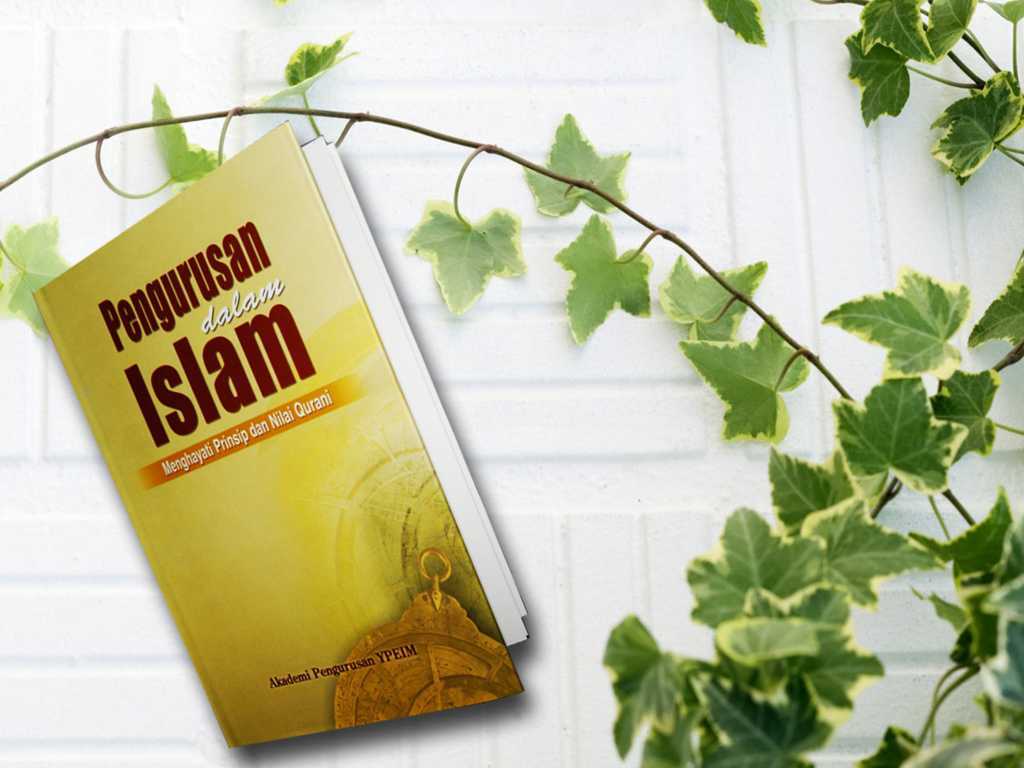 Pembahagian Ibadat
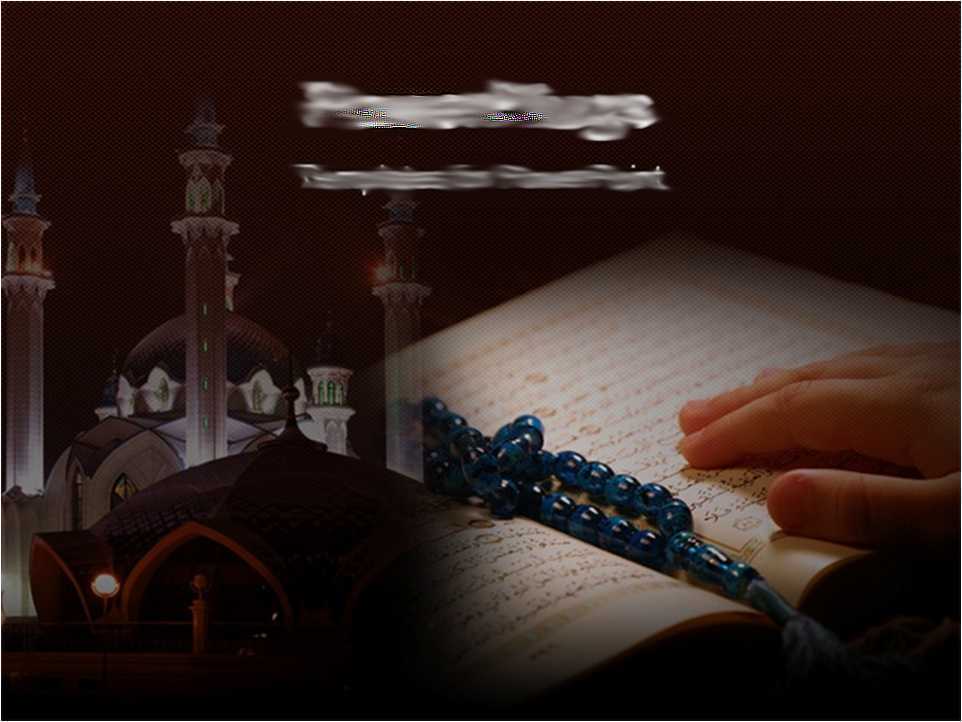 Ibadat Khusus.
Amalan Wajib yang utama: Solat, puasa, zakat, haji …
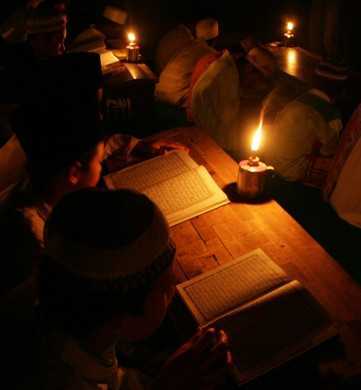 Ibadat 
Umum
Semua amalan dan gerak geri hidup…
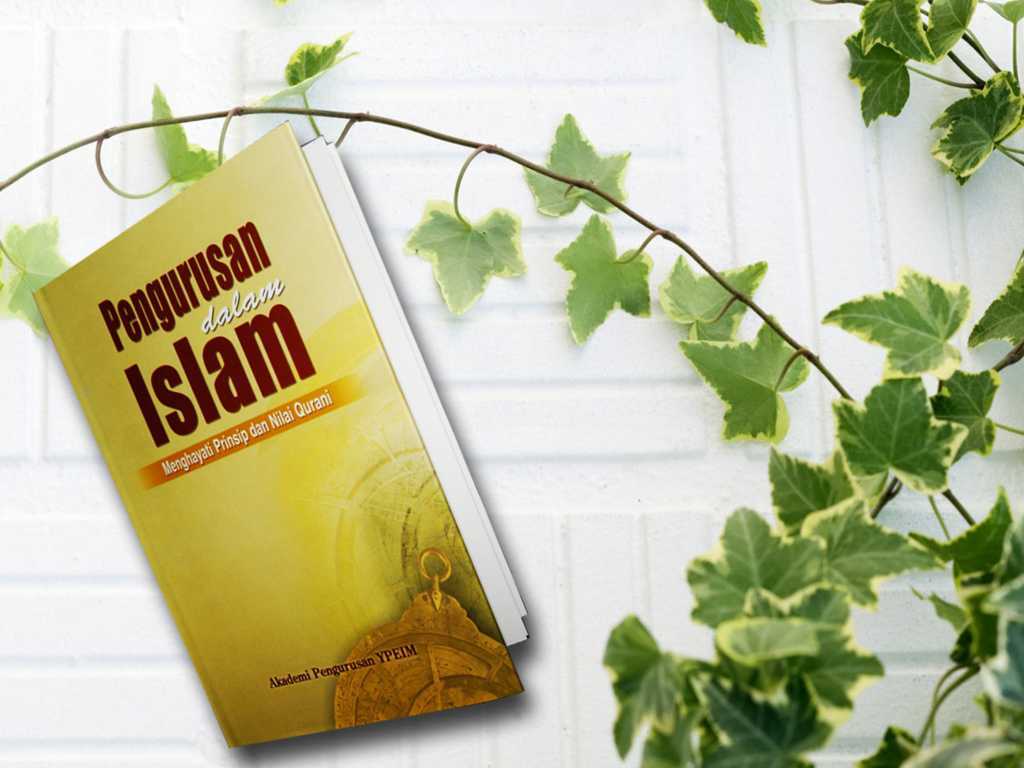 Syarat-syarat 
Amalan harian sebagai ibadat
Diakui oleh Islam dan hukum syarak
1
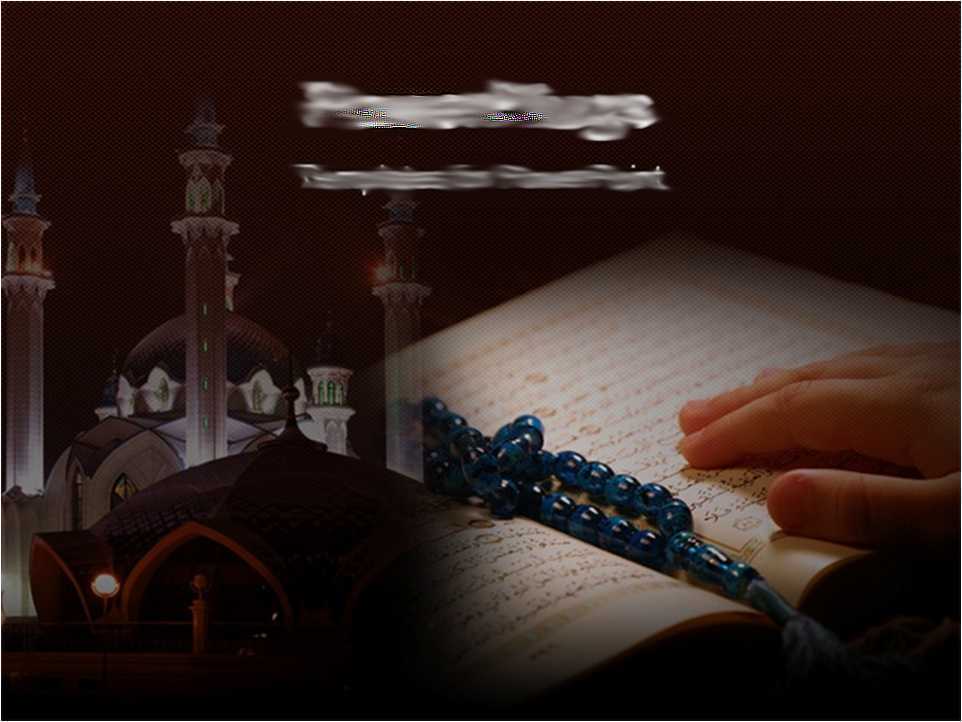 Dengan niat yang baik
2
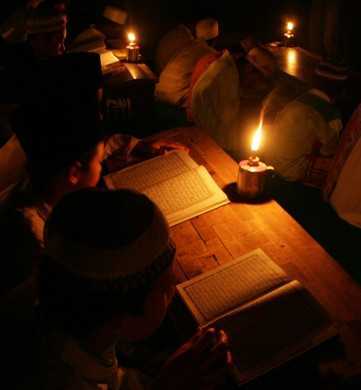 Dibuat dengan seeloknya
3
Mengikut hukum syariat dan batasnya
4
Tidak mengabaikan 
amalan wajib
5
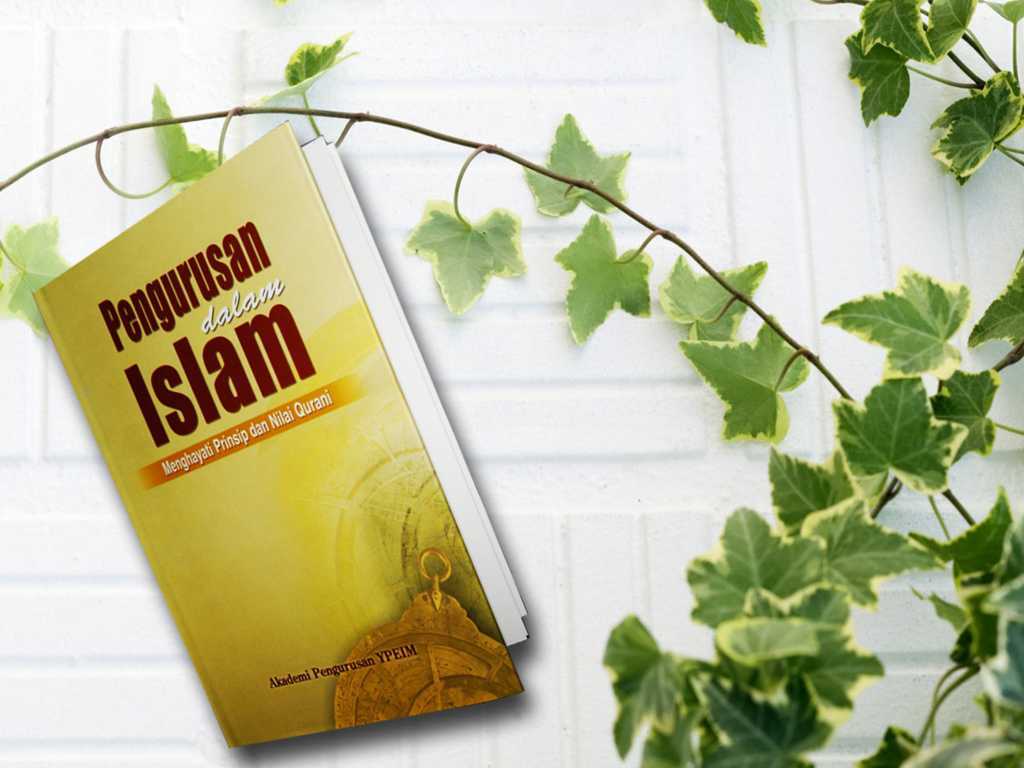 Sifat KeSucian Allah...
Tidak perolehi faedah diatas ketaatan makhlukNya.
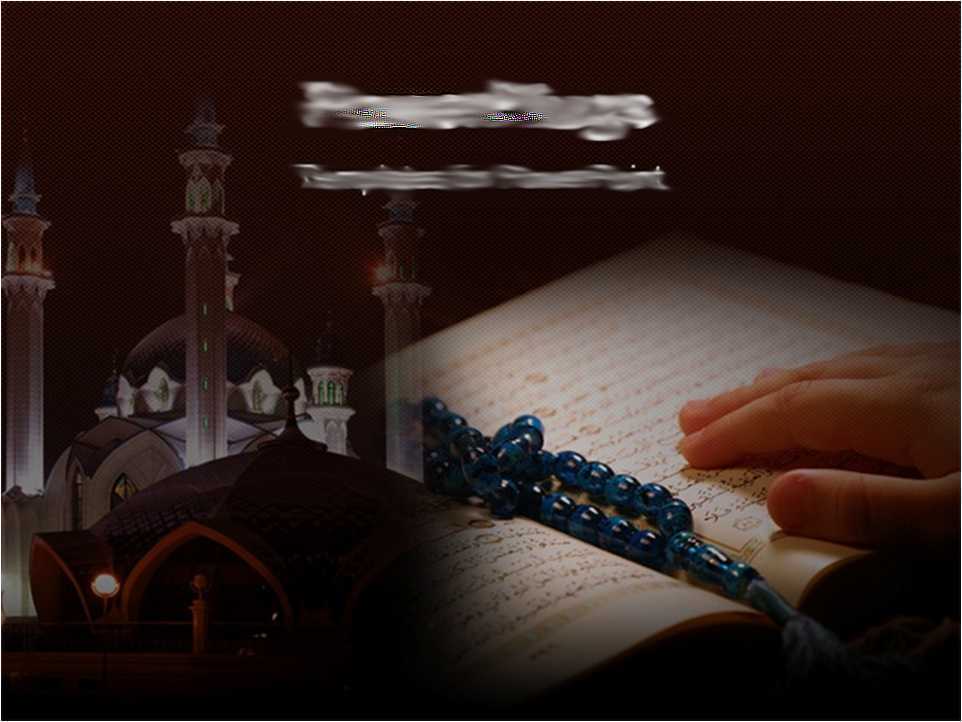 Tidak perolehi mudarat diatas keengganan makhlukNya
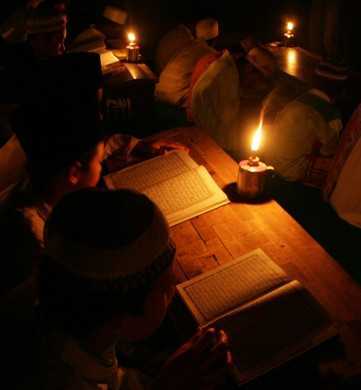 Tidak bertambah kuasa keagungan akibat pujian makhlukNya.
Tidak kurang kuasa akibat keengkaran makhlukNya
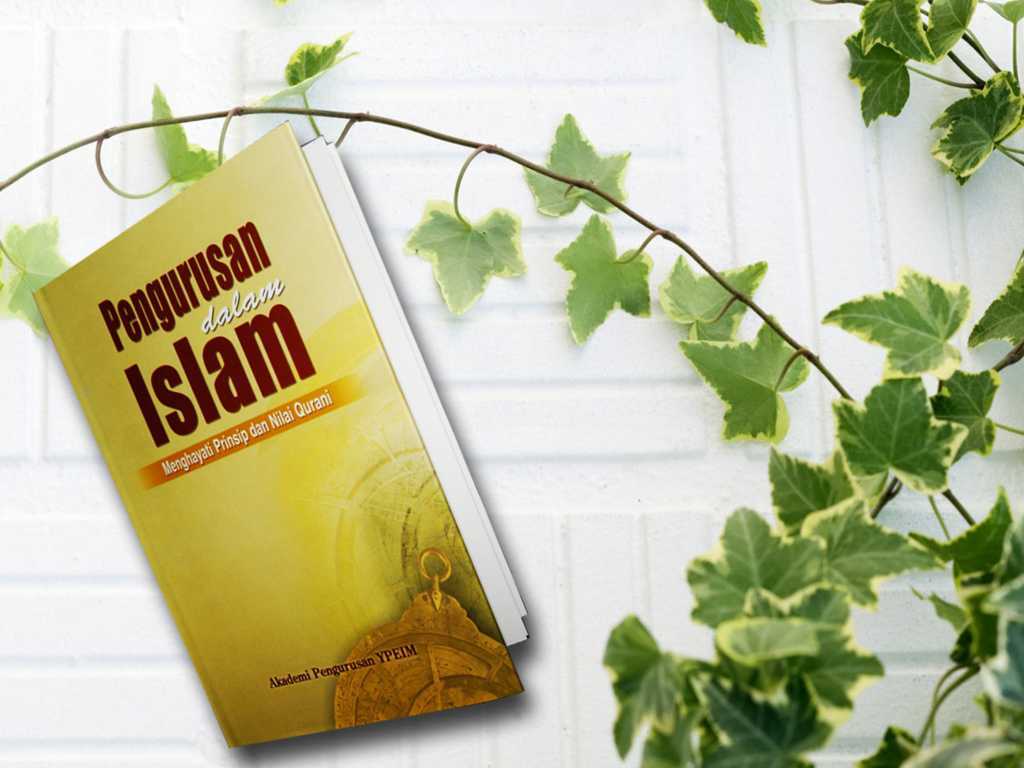 Firman Allah Taala dalam 
Surah Fatir ayat 15-18:
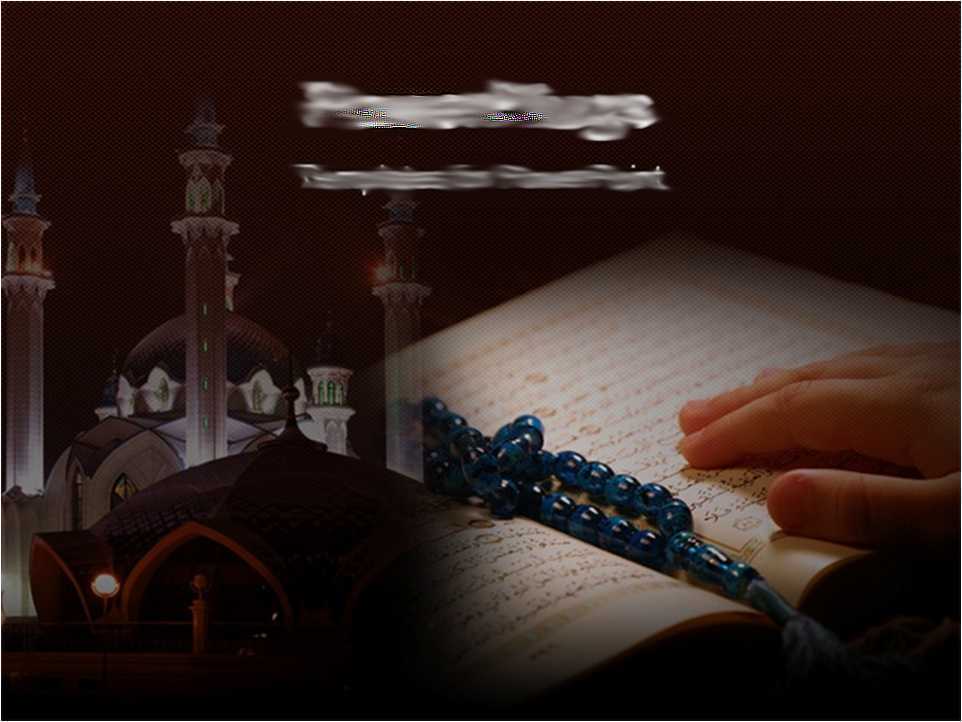 يَا أَيُّهَا النَّاسُ أَنتُمُ الْفُقَرَاء إِلَى اللَّهِ وَاللَّهُ هُوَ الْغَنِيُّ الْحَمِيدُ, إِن يَشَأْ يُذْهِبْكُمْ وَيَأْتِ بِخَلْقٍ جَدِيدٍ وَمَا ذَلِكَ عَلَى اللَّهِ بِعَزِيزٍوَلا تَزِرُ وَازِرَةٌ وِزْرَ أُخْرَى وَإِن تَدْعُ مُثْقَلَةٌ إِلَى حِمْلِهَا لا يُحْمَلْ مِنْهُ شَيْءٌ وَلَوْ كَانَ ذَا قُرْبَى إِنَّمَا تُنذِرُ الَّذِينَ يَخْشَوْنَ رَبَّهُم بِالغَيْبِ وَأَقَامُوا الصَّلاةَ وَمَن تَزَكَّى فَإِنَّمَا يَتَزَكَّى لِنَفْسِهِ وَإِلَى اللَّهِ الْمَصِيرُ
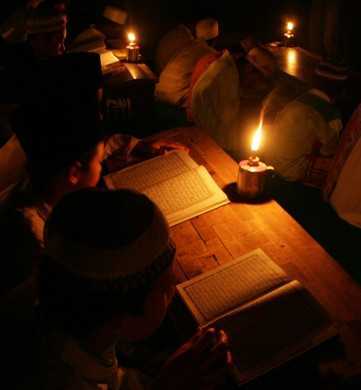 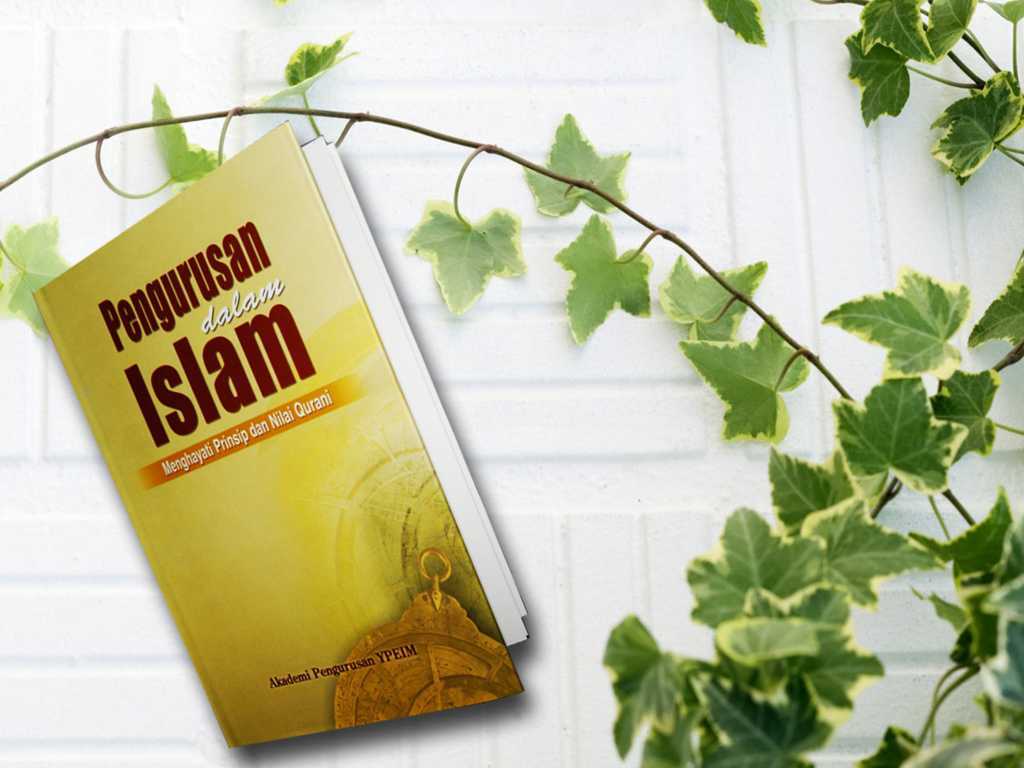 Maksudnya:
“(oleh kerana Allah menguasai segala-galanya) wahai umat manusia, kamulah yang sentiasa berhajat kepada Allah (dalam segala perkara) sedang Allah dialahsahaja yang Maha Kaya, lagi Maha Terpuji. Jika Ia mahu, nescaya Ia membinasakan kamu dan mendatangkan makhluk yang baharu. Dan (pelaksanaan) yang demikian itu tidaklah sukar bagi Allah. Dan (ketahuilah) seseorang pemikul tidak akan memikul dosa perbuatan orang lain; dan jika seseorang yang berat tanggungannya (dengan dosa), memanggil (orang lain) untuk menolong memikul sama bebanan itu tidak akan dapat dipikul sedikitpun daripadanya.
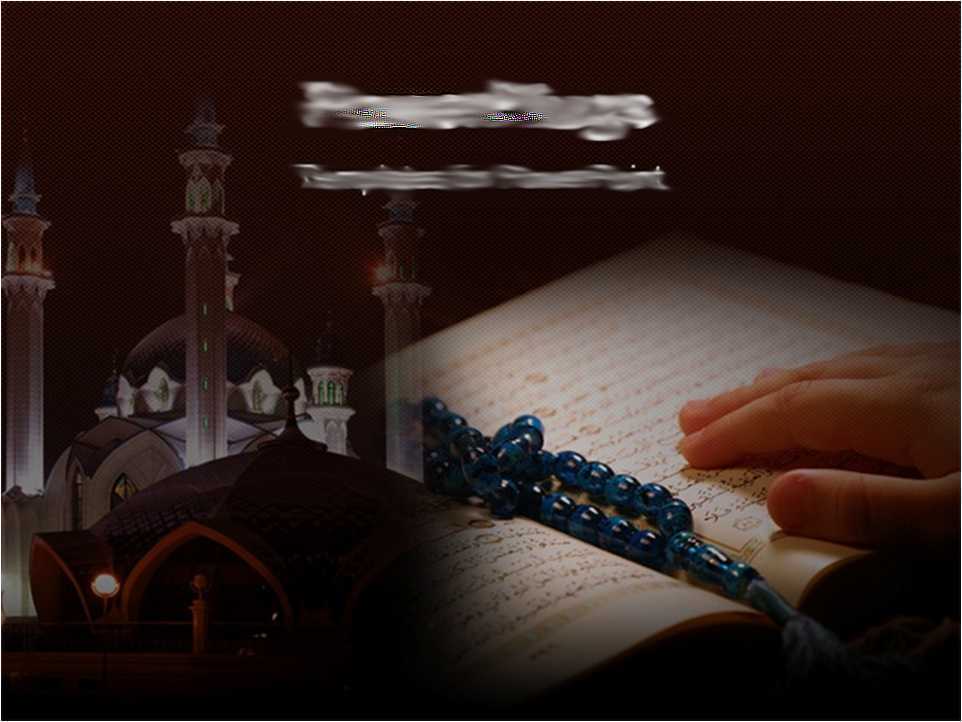 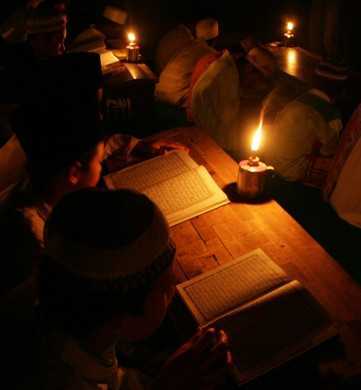 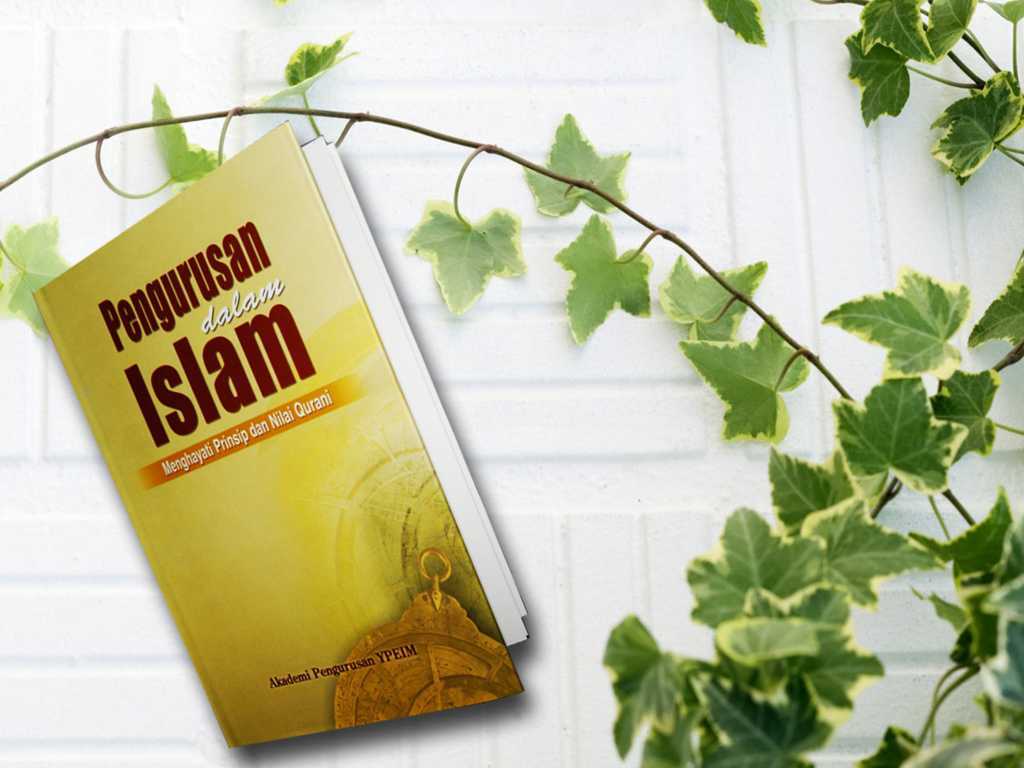 Sambungan…
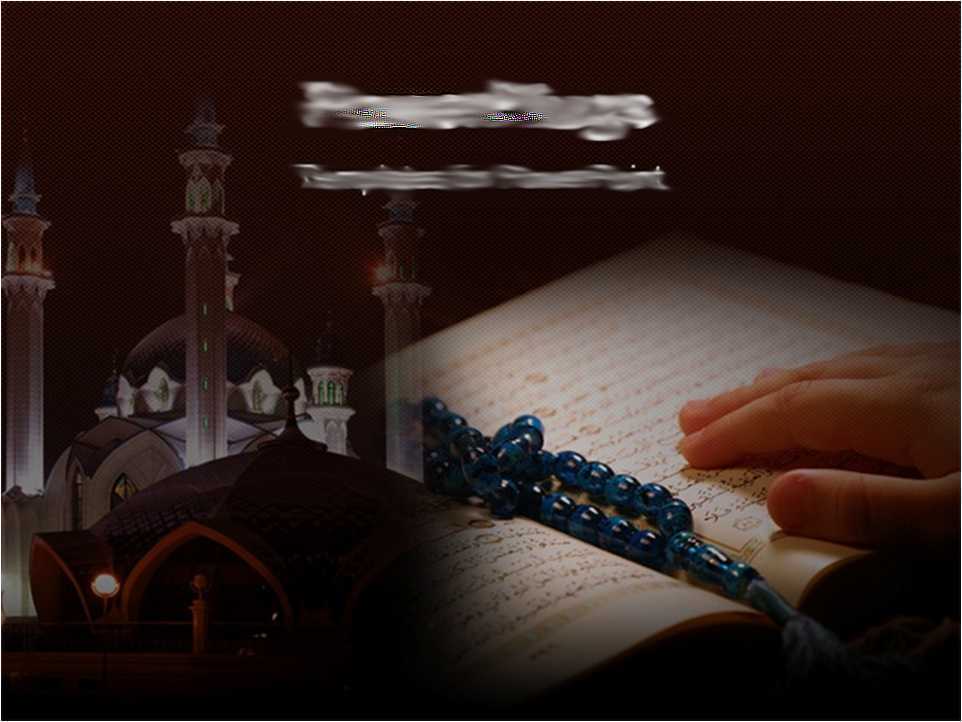 walaupun orang yang diminta pertolongan itu dari kerabatnya sendiri. Sesungguhnya engkau (wahai Muhammad) hanyalah memberi peringatan kepada orang-orang yang takut (melanggar hukum-hukum) tuhan semasa mereka tidak dilihat orang dan semasa mereka tidak melihat azab tuhan, serta mereka mendirikan sembahyang. Dan sesiapa yang membersihkan dirinya (dari segala yang dilarang), maka sesungguhnya ia melakukan pembersihan itu untuk kebaikan dirinya sendiri, dan (ingatlah) , kepada Allah jualah tempat kembali”.
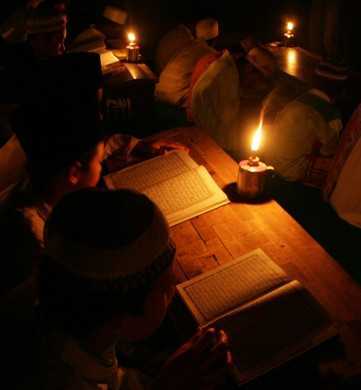 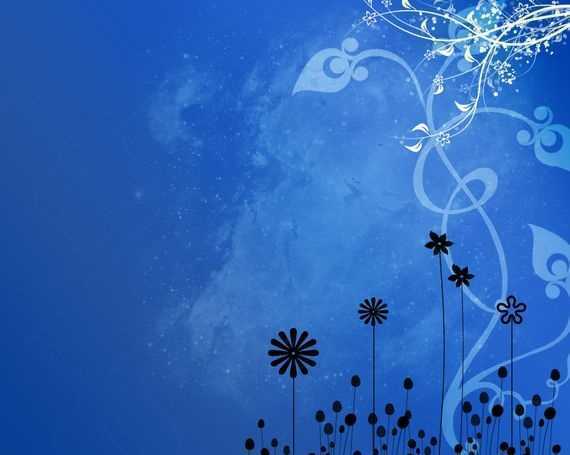 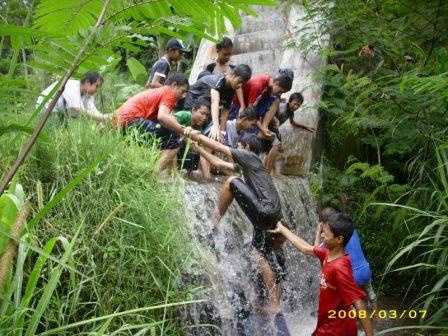 Doa 
Antara Dua Khutbah
Aamiin Ya Rabbal Aalamin..
 Tuhan Yang Memperkenankan 
Doa Orang-orang Yang Taat, 
Berilah Taufik Kepada 
Kami Di Dalam Mentaatimu, 
Ampunilah Kepada Mereka 
Yang Memohon Keampunan.
Aamiin……
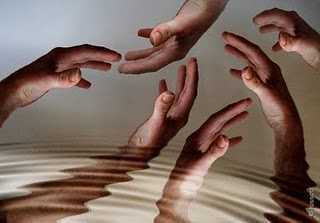 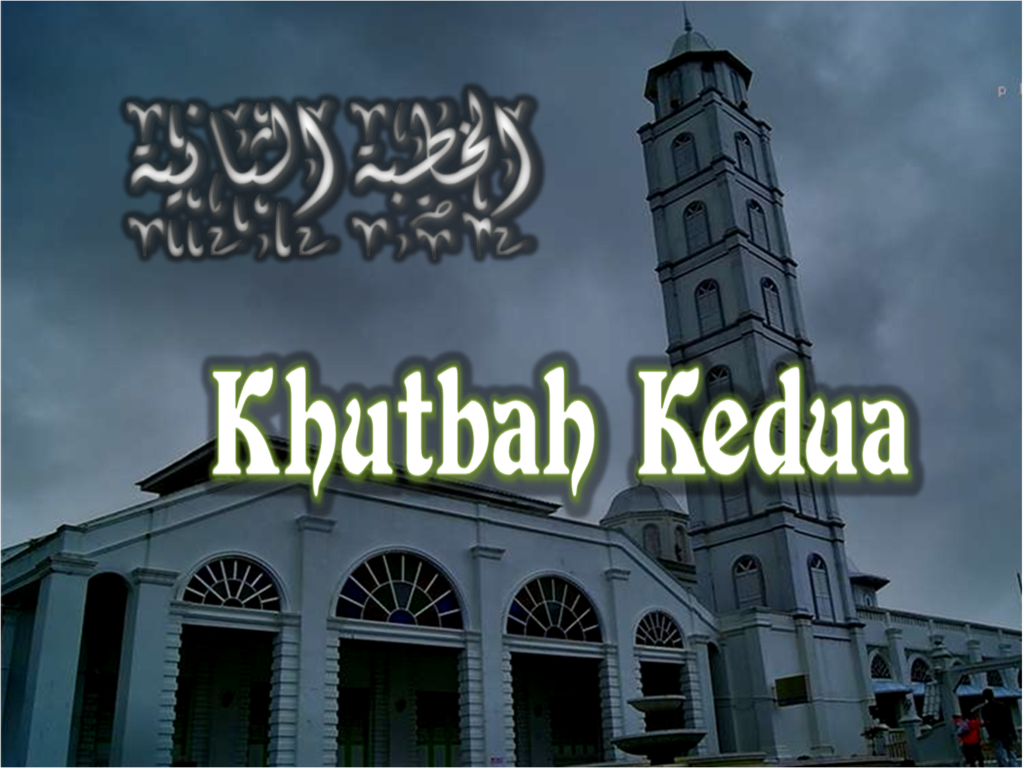 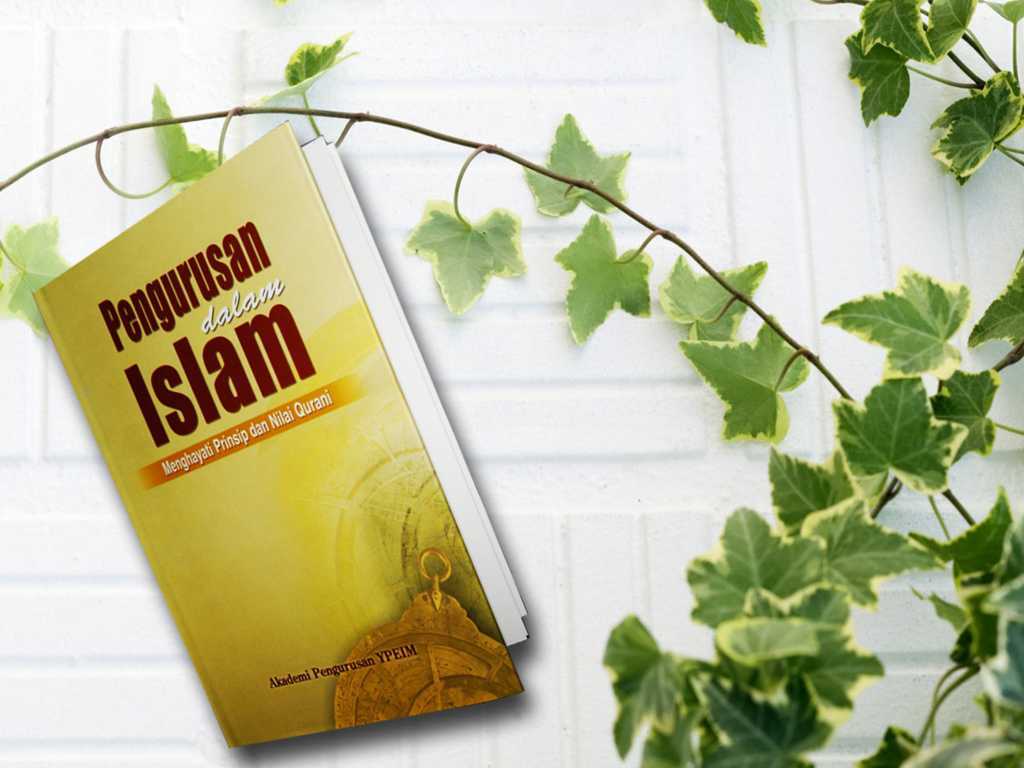 Pujian Kepada Allah S.W.T.
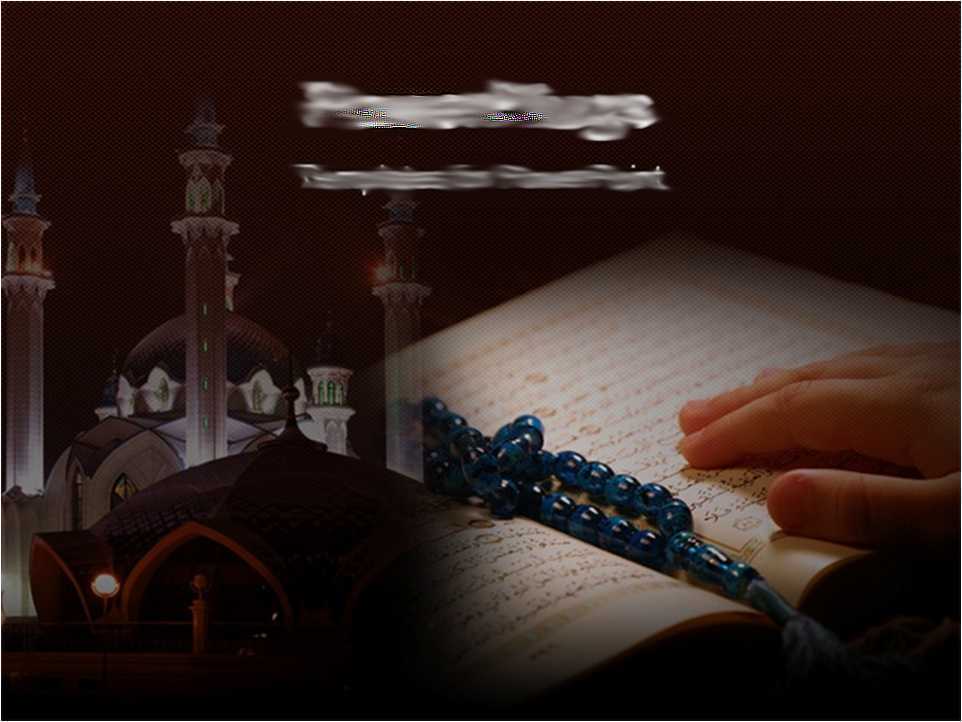 الْحَمْدُ لِلَّهِ
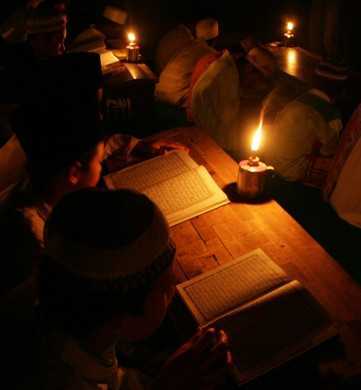 Segala puji-pujian hanya bagi Allah S.W.T.
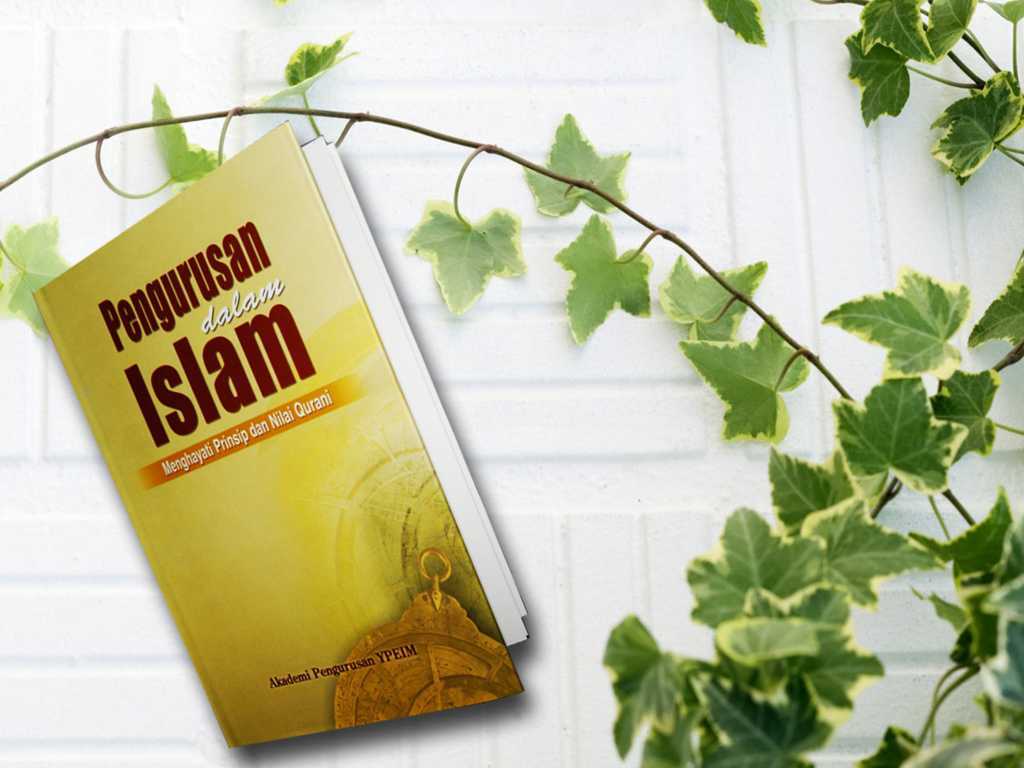 Syahadah
وَأَشْهَدُ أَنْ لآ إِلَهَ إِلاَّ اللهُ وَحْدَهُ لاَ شَرِيْكَ لَهُ، وَأَشْهَدُ أَنَّ مُحَمَّدًا عَبْدُهُ وَرَسُوْلُهُ
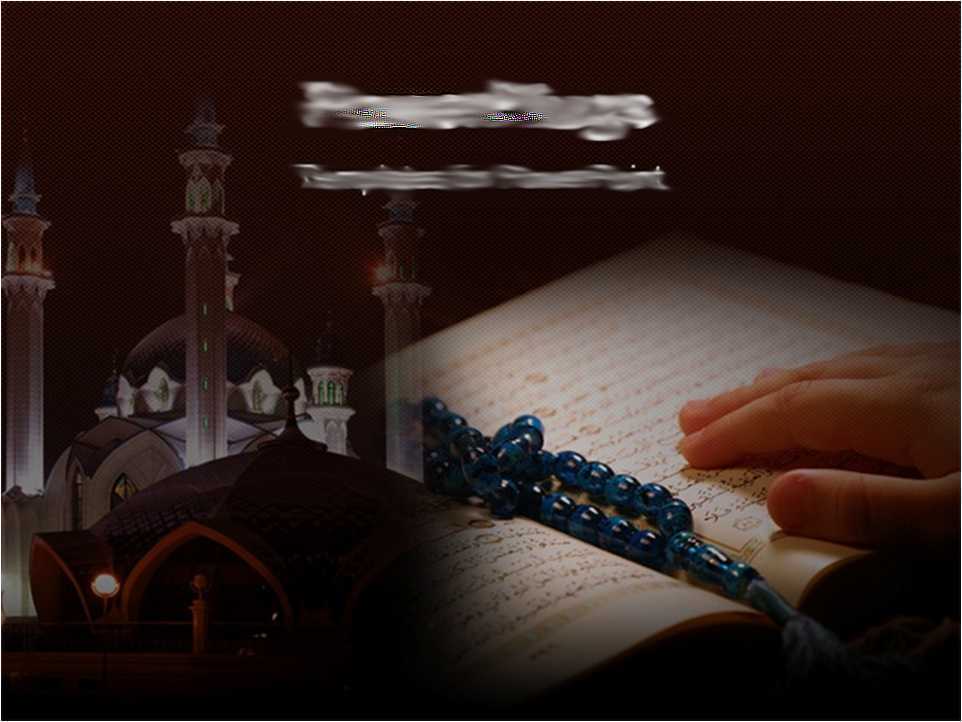 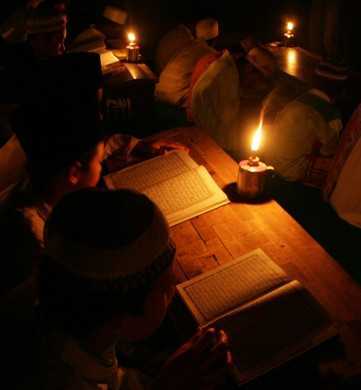 Aku Naik Saksi Bahawasanya Tiada Tuhan Selain Allah KeesaanNya Tiada sekutu BagiNya  Serta Aku Naik Saksi Bahawa Nabi Muhammad, HambaNya Dan RasulNya.
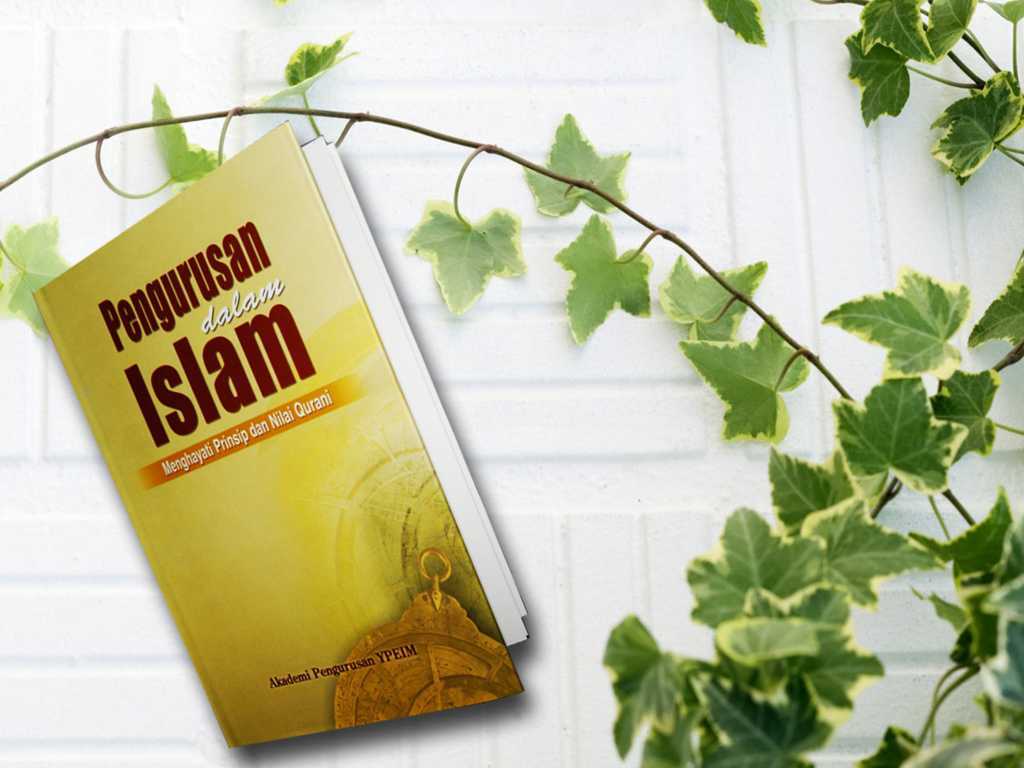 Selawat Ke Atas 
Nabi Muhammad S.A.W
اللَّهُمَّ صَلِّ وَسَلِّمْ عَلَى سيدنا مُحَمَّدٍ وَعَلَى آلِهِ وَأَصْحَابِهِ أَجْمَعِينَ
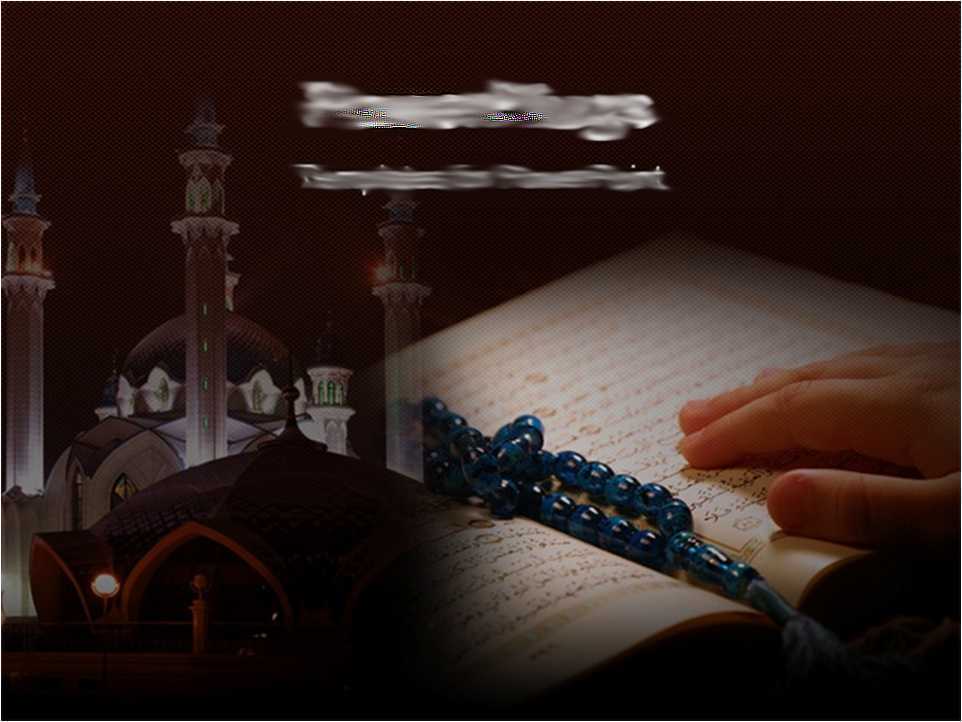 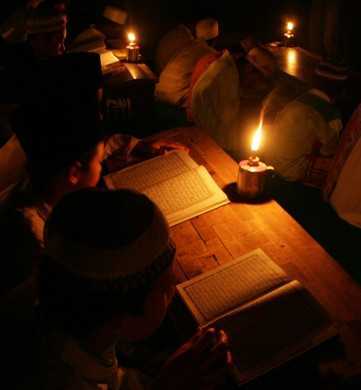 Ya Allah, Cucurilah rahmat dan berkat ke atas penghulu kami Nabi Muhammad S.A.W dan ke atas keluarganya, para sahabatnya sekalian.
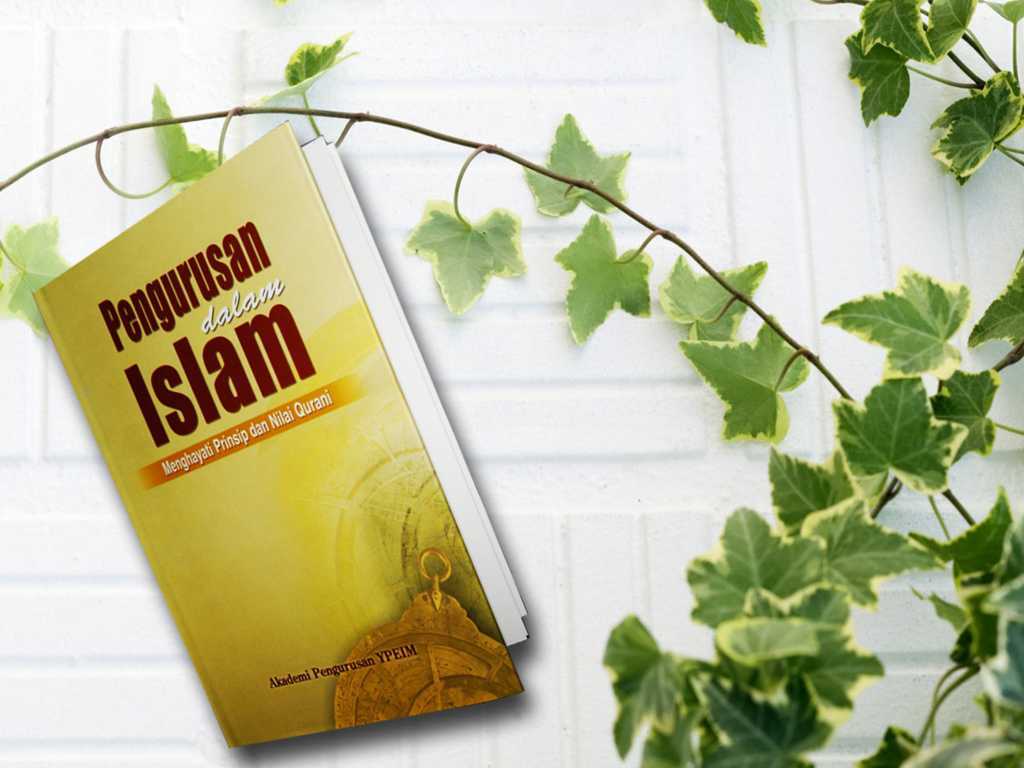 Wasiat Taqwa
فَيَا عِبَادَ الله،اتَّقُوْا اللهَ, أُوْصِيْكُمْ وَاِيَّايَ بِتَقْوَى اللهِ، فَقَدْ فَازَ الْمُتَّقُوْنَ.
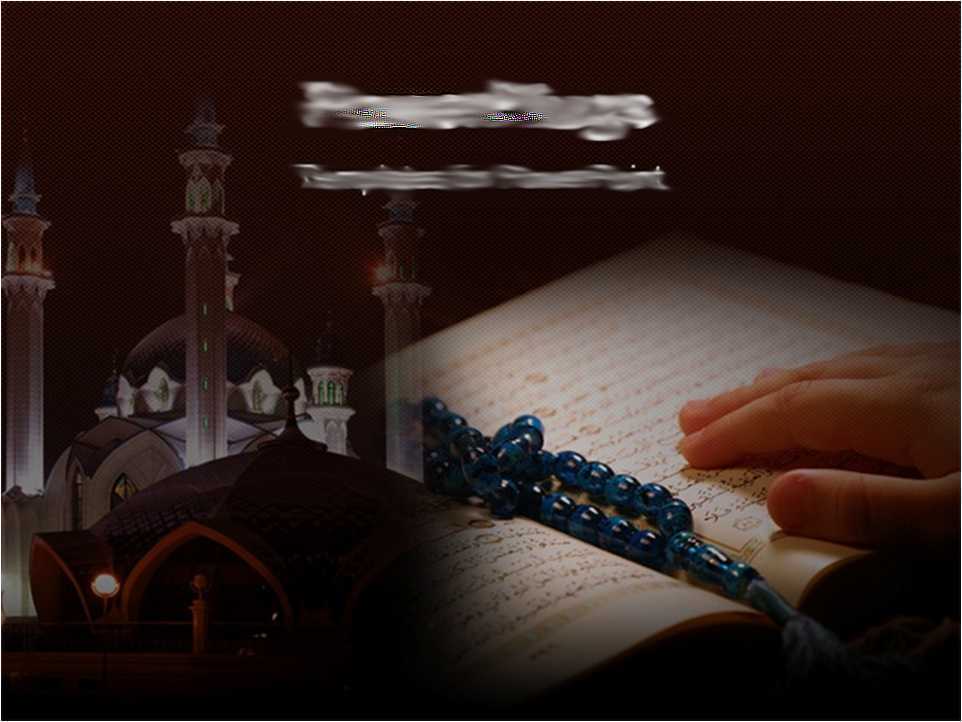 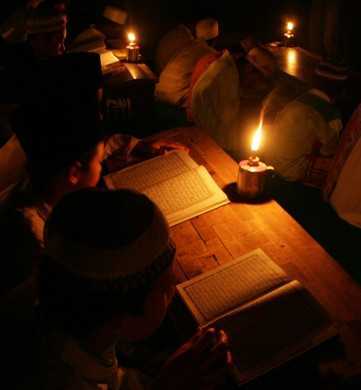 Wahai hamba-hamba Allah, bertaqwalah kepada Allah, Aku wasiat kepada anda sekalian dan diriku supaya bertaqwalah kepada Allah,maka berjayalah orang-orang yang bertaqwa.
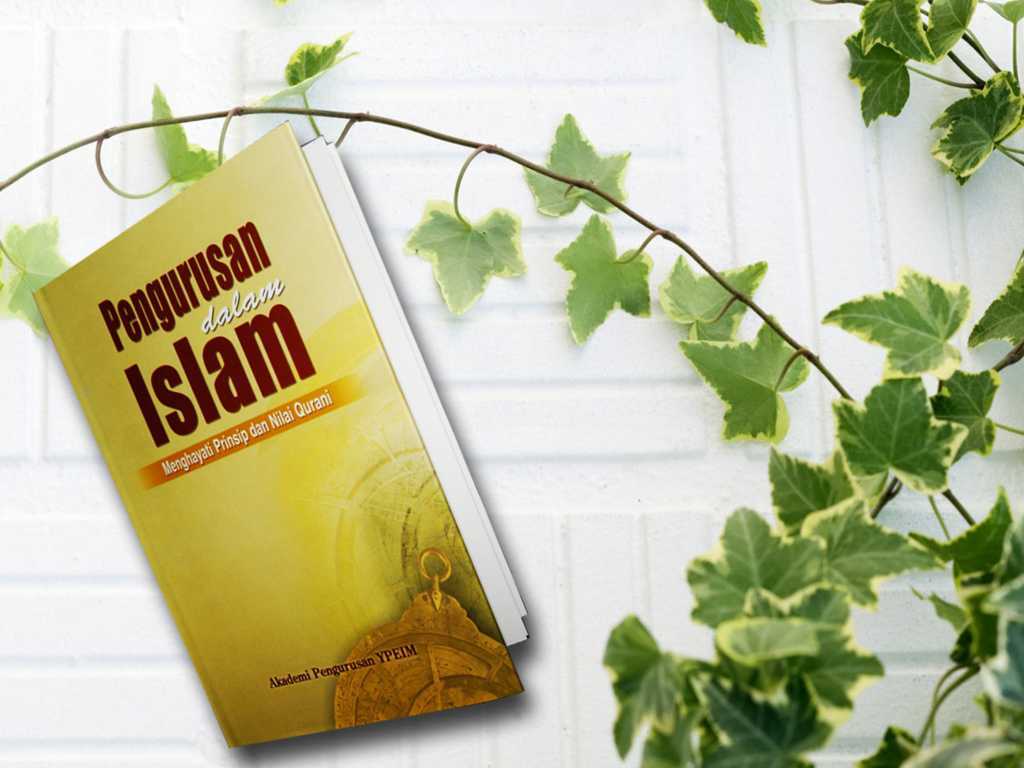 Seruan :
TAKWA kepada Allah
SYUKUR kepada 
Allah
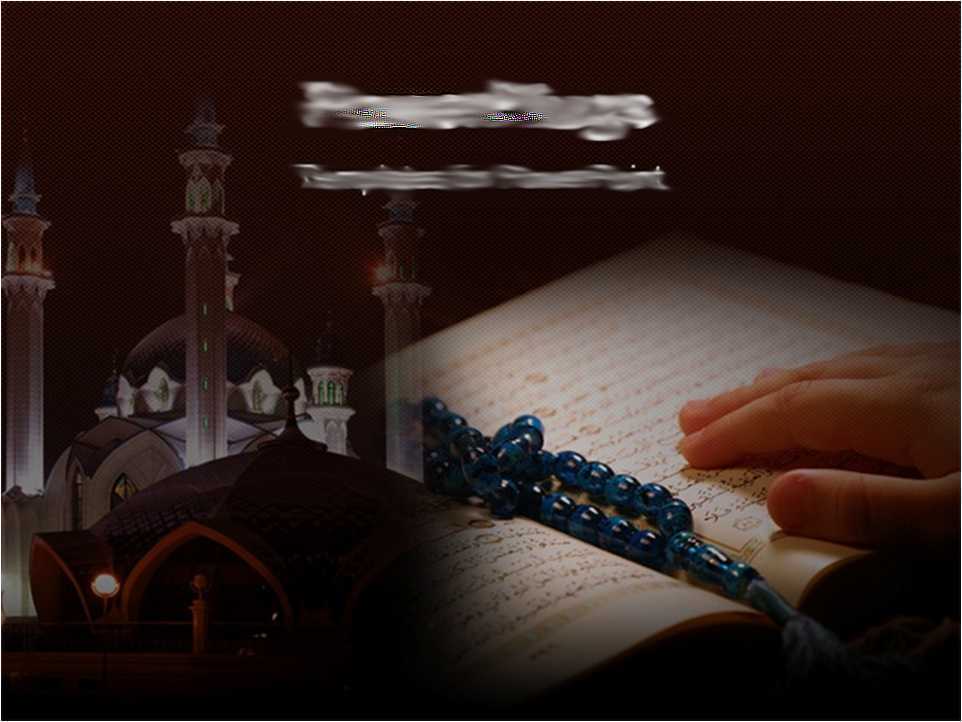 NIKMAT
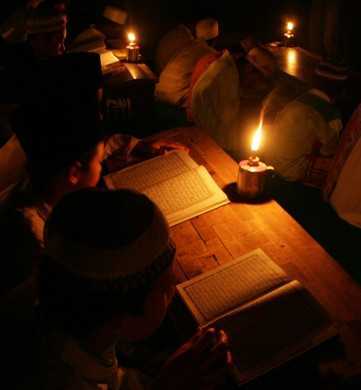 -Taat perintahNya
Dirikan Solat
Jangan jadi orang Musyrik
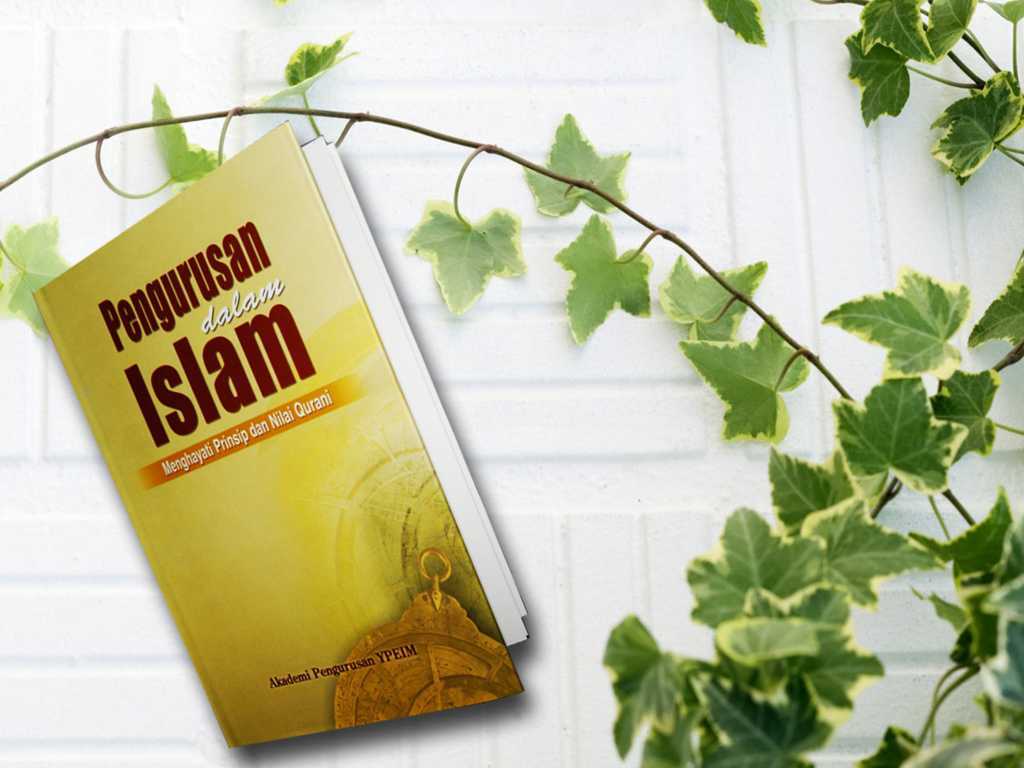 KeHINAan Hati..
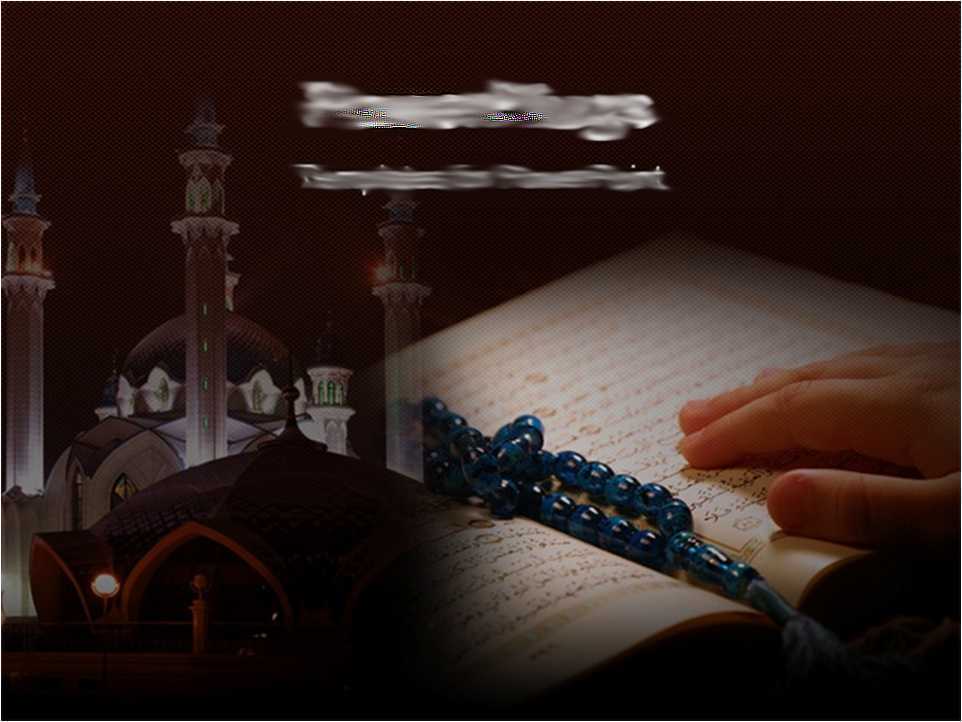 Menafi/mendustakan Allah dan Rasulnya
Angkuh dalam amalannya
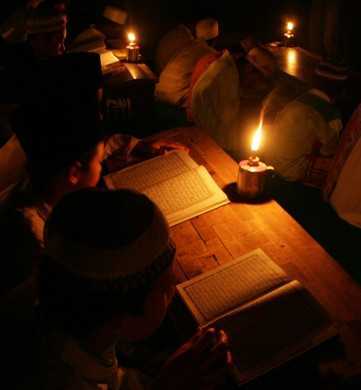 Terlalu kasihkan makhluk dan duniawi
Semakin Angkuh Seseorang, Semakin Besar Kehinaan Hatinya
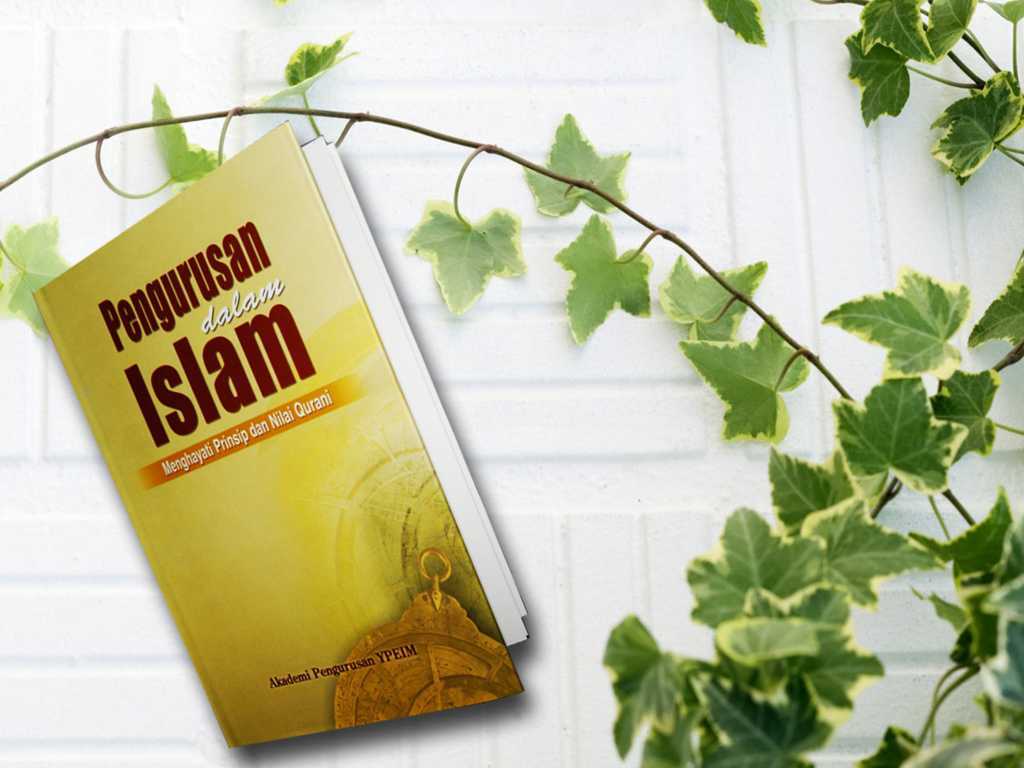 KeMuliaan Hati..
Gembira apa yang disukai/redhai Allah
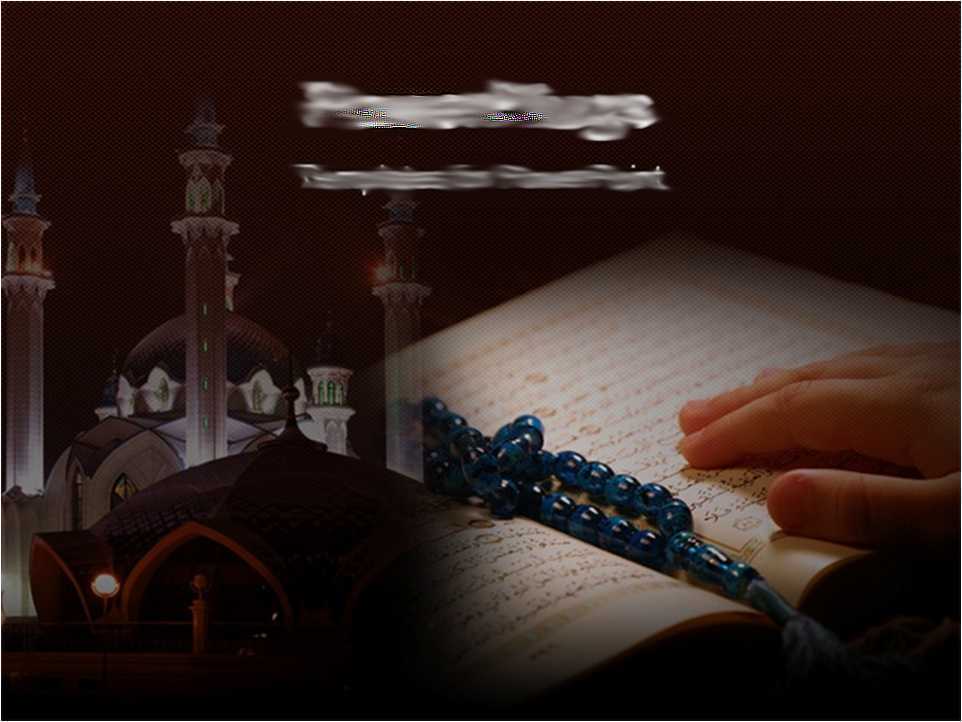 Benci apa yang dibenci Allah
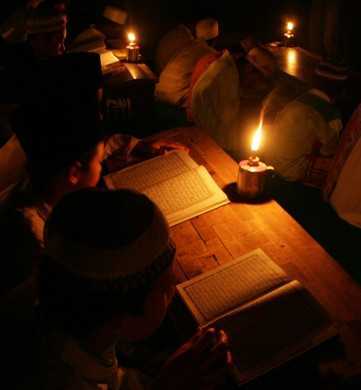 Kasih apa yang dikasihi Allah
Memberi/melarang kerana Allah
Semakin Ikhlas Seseorang, Semakin Sempurna Ibadat
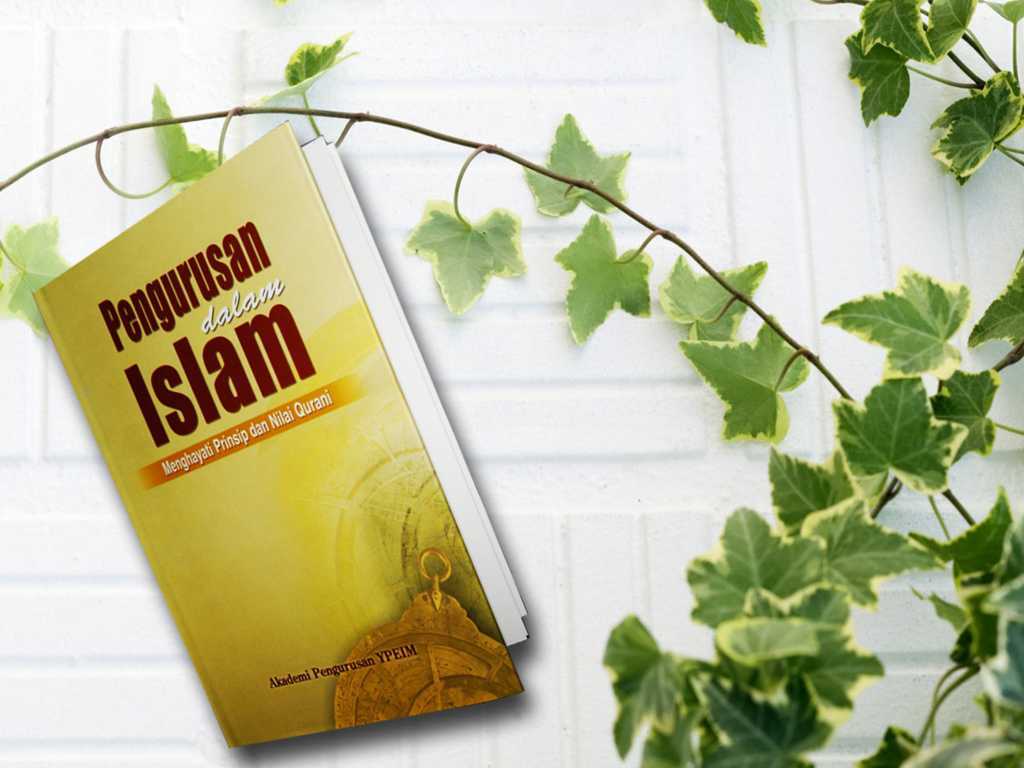 Firman Allah Taala dalam 
Surah Al Hijr ayat 99:
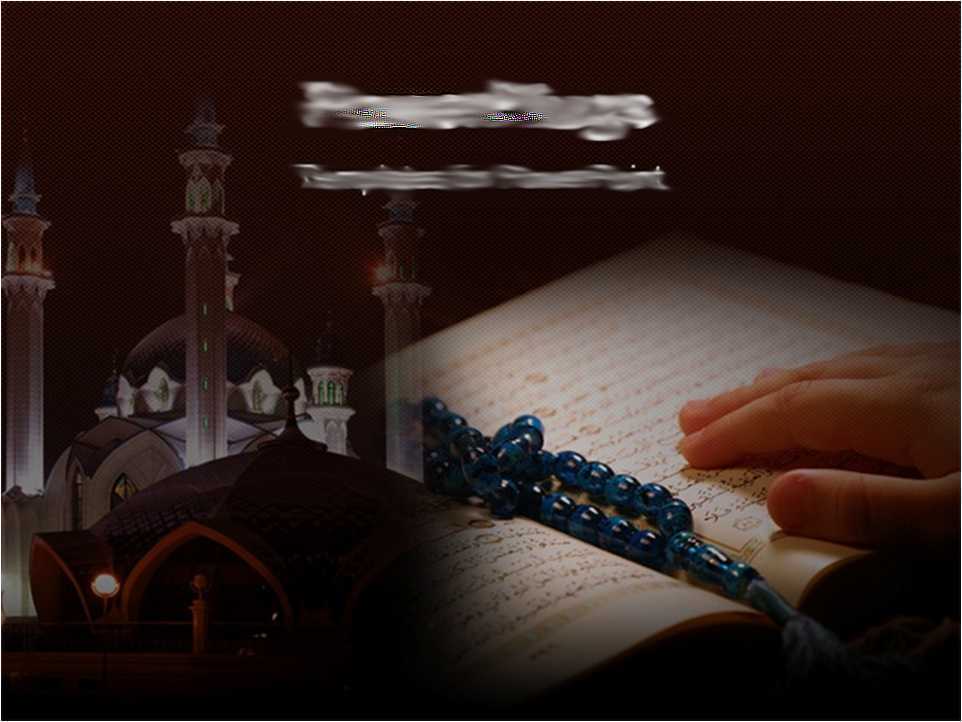 وَاعْبُدْ رَبَّكَ حَتَّى يَأْتِيَكَ الْيَقِينُ
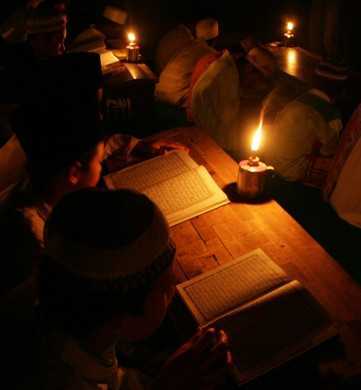 “Dan sembahlah Tuhanmu,sehingga datang kepadamu perkara yang tetap dan yakin”
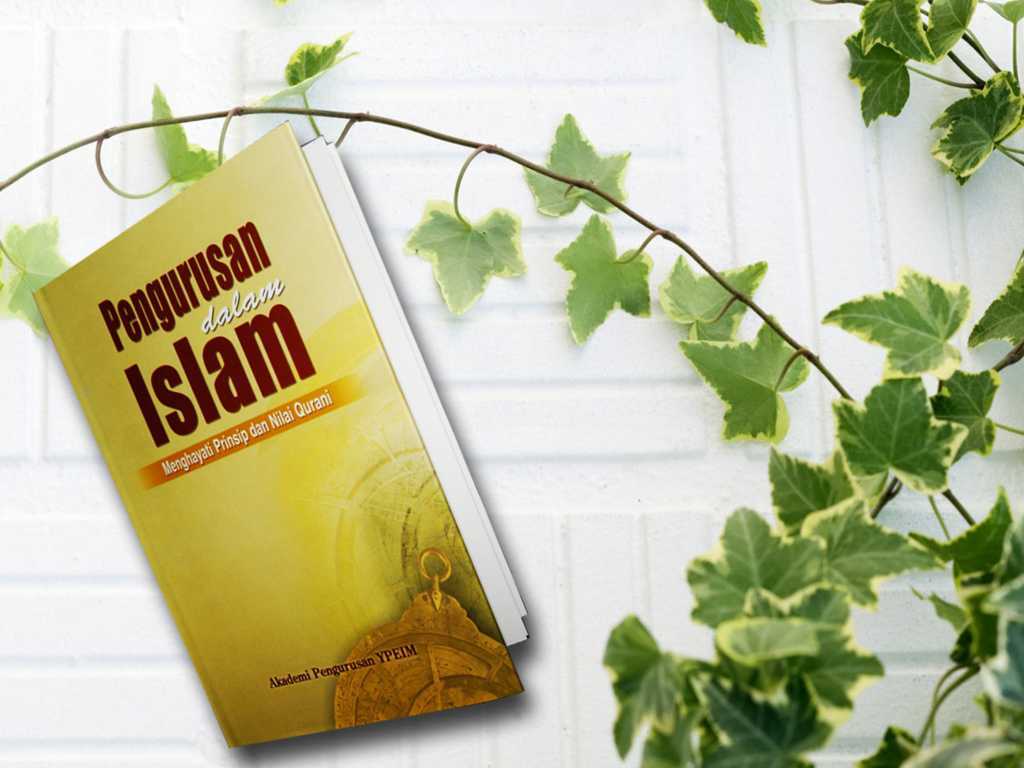 Firman Allah ……
Surah Al Ahzab Ayat 56
إِنَّ اللهَ وَمَلآئِكَتَهُ يُصَلُّونَ عَلَى النَّبِيِّ يآأَيُّهَا الَّذِينَ ءَامَنُوا صَلُّوا عَلَيْهِ وَسَلِّمُوا تَسْلِيمًا
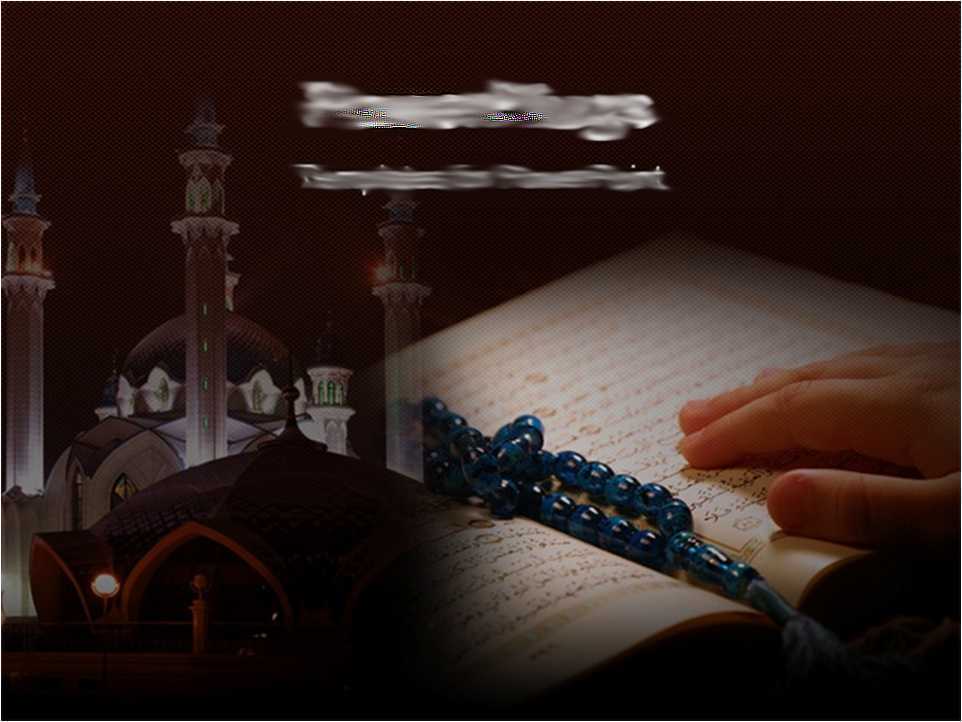 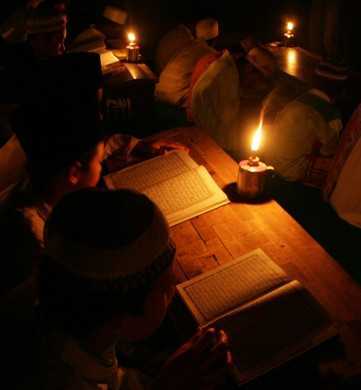 “Sesungguhnya Allah Taala 
Dan Para Malaikat Sentiasa Berselawat 
Ke Atas Nabi (Muhammad) 

Wahai Orang-orang Beriman! Berselawatlah Kamu Ke Atasnya Serta Ucapkanlah Salam Sejahtera Dengan Penghormatan Ke Atasnya Dengan Sepenuhnya”.
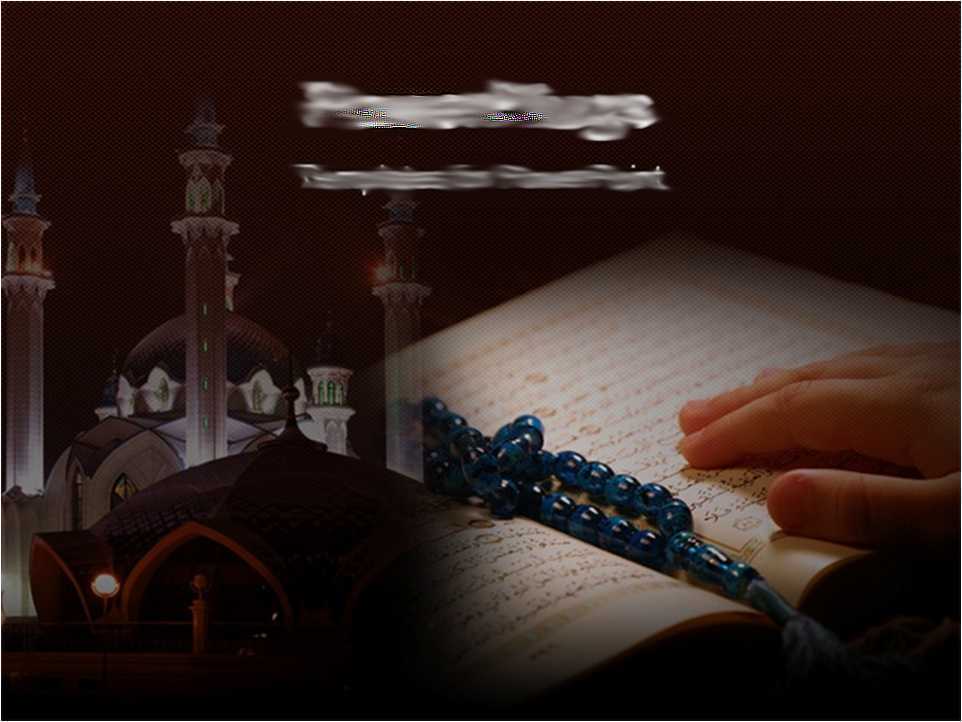 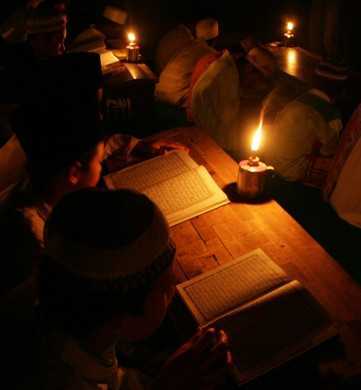 Selawat
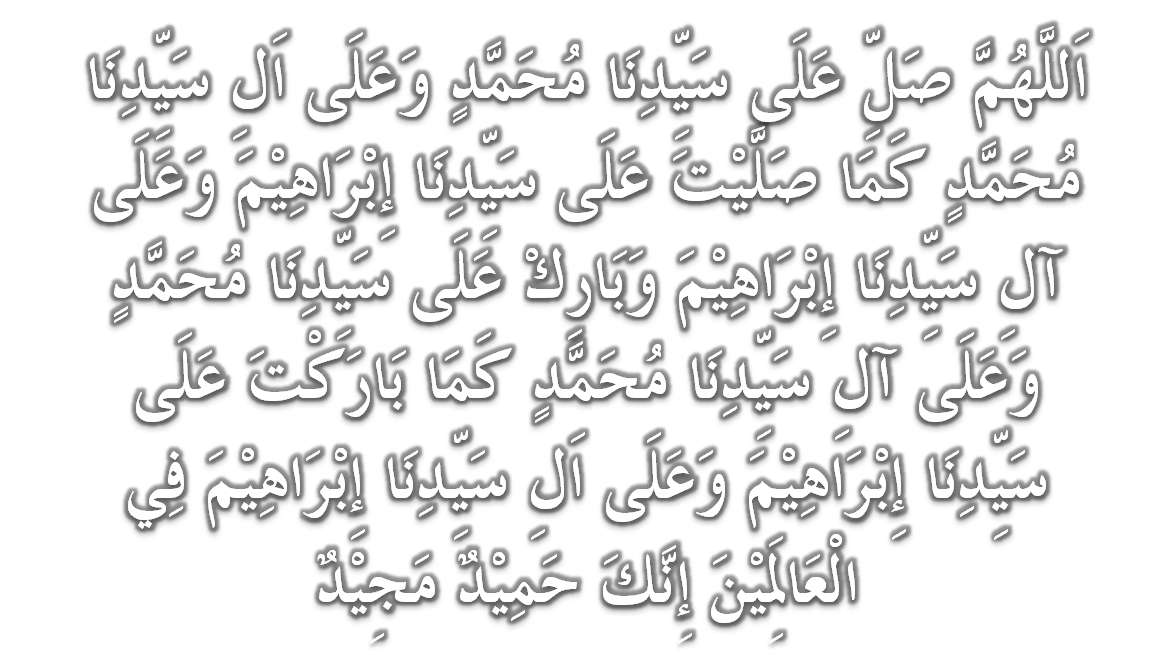 Doa
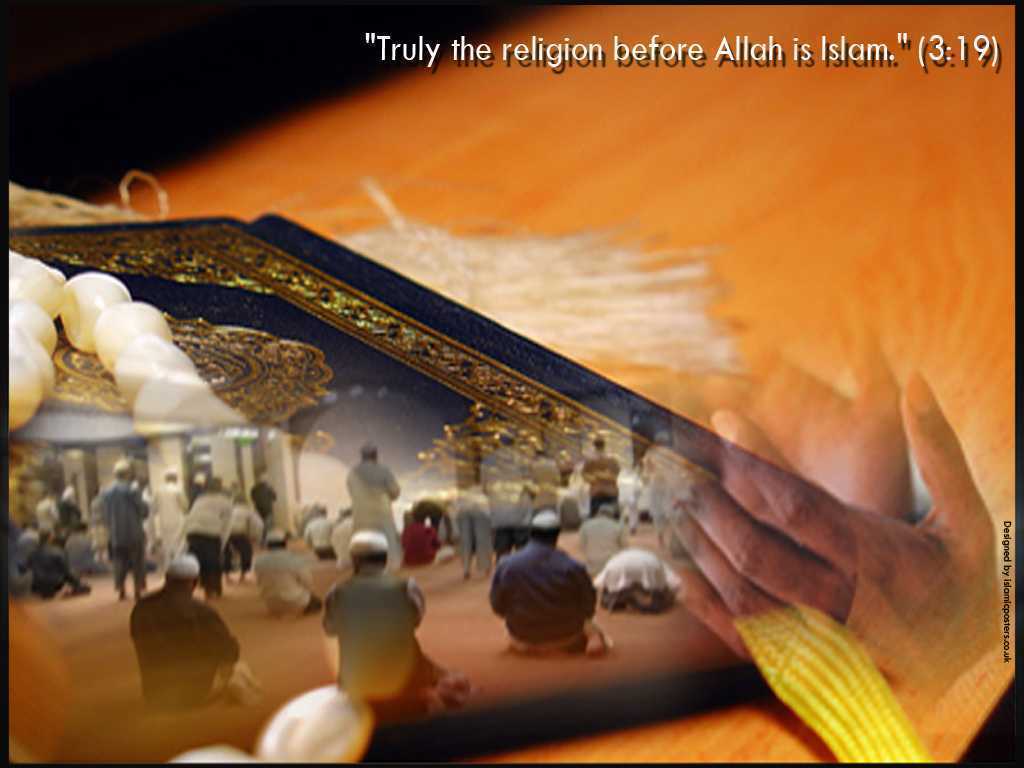 وَارْضَ اللَّهُمَّ عَنِ الْخُلَفَآءِ الرَّاشِدِيْن وَعَنْ بَقِيَّةِ الصَّحَابَةِ وَالْقَرَابَةِ أَجْمَعِيْن وَالتَّابِعِيْنَ وَتَابِعِي التَّابِعِيْنَ لَهُمْ بِإِحْسَانٍ إِلىَ يَوْمِ الدِّيْن.
Ya Allah, Kurniakanlah Keredhaan Kepada Khulafa’ Rasyidin Dan Sahabat Seluruhnya serta Para Tabiin Dengan Ihsan Hingga Hari Kemudian.
Doa
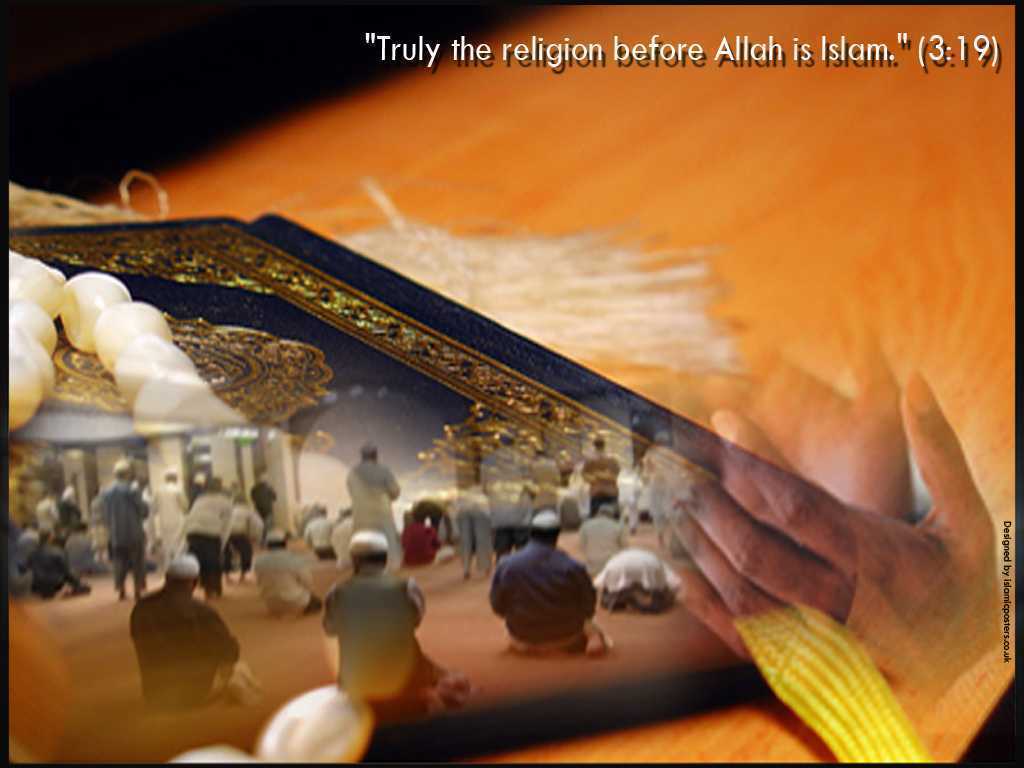 اللَّهُمَّ اغْفِرْ لِلْمُسلِمِيْنَ وَالْمُسلِمَاتِ وِالْمُؤْمِنِيْنَ وَالْمُؤمِنَاتِ اﻷَحْيَآءِ مِنْهُمْ وَاﻷَمْوَاتِ
Ya Allah, Ampunkanlah Dosa Golongan Muslimin Dan Muslimat,mu’minin Dan Mu’minaat Samada Yang Masih Hidup Atau Yang Telah Mati.
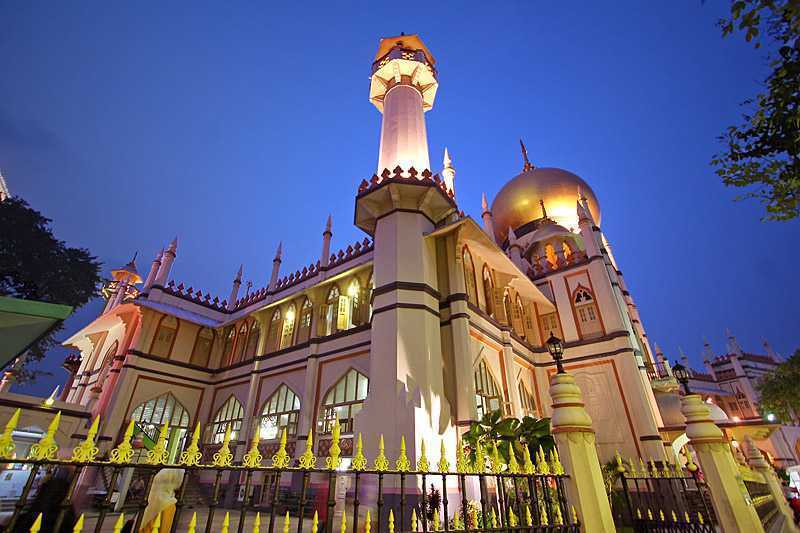 Ya Allah,
Peliharakanlah Seri Paduka Baginda Yang Dipertuan Agong 
Al Wathiqu Billah Tuanku Mizan Zainal Abidin 
Ibni Al Marhum Sultan Mahmud 
Al Muktafi Billah Shah Dan Seri Paduka Baginda  Raja Permaisuri Agong Tuanku Nur Zahirah.  Peliharakanlah Jua Zuriat-zuriatnya Serta Kaum Kerabatnya.
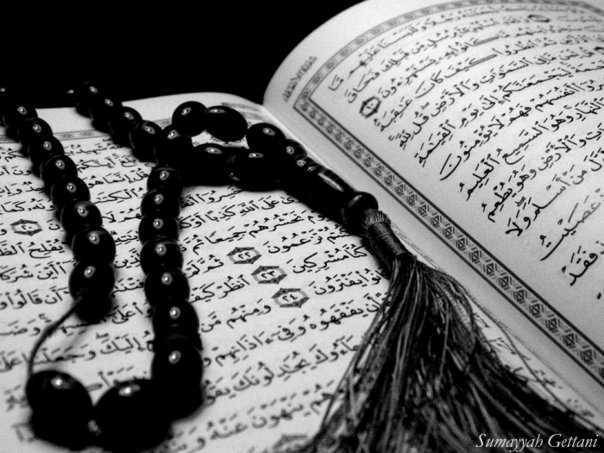 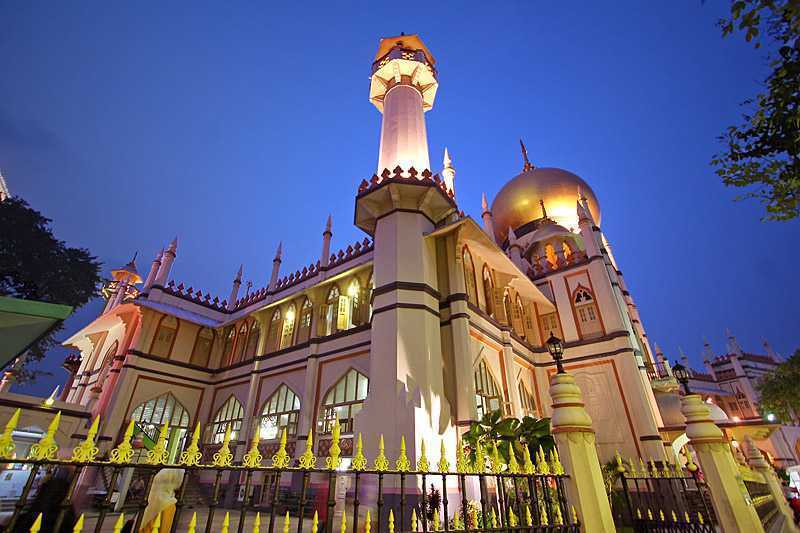 Ya Allah,
Peliharakanlah Pemangku Raja, Tengku Mohammad Ismail Ibna 
Al-Wathiqi Billah Sultan Mizan 
Zainal Abidin.

Dan Peliharakanlah Jua Pemimpin-Pemimpinnya, Ulama-Ulamanya, Pekerja-Pekerja Serta Seluruh Rakyatnya Dari Kalangan Umat Islam Dengan RahmatMu. 
Wahai Tuhan Yang Maha Penyayang.
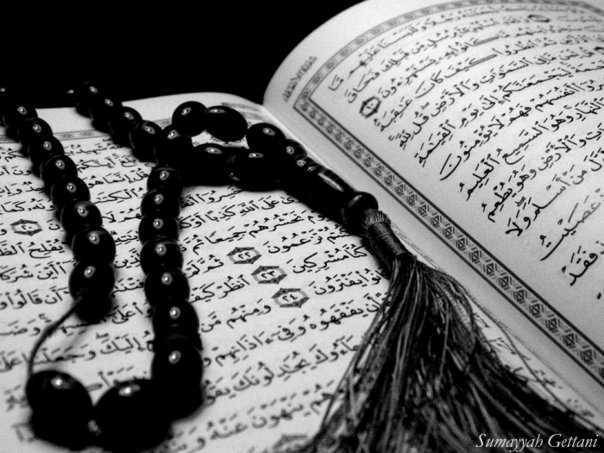 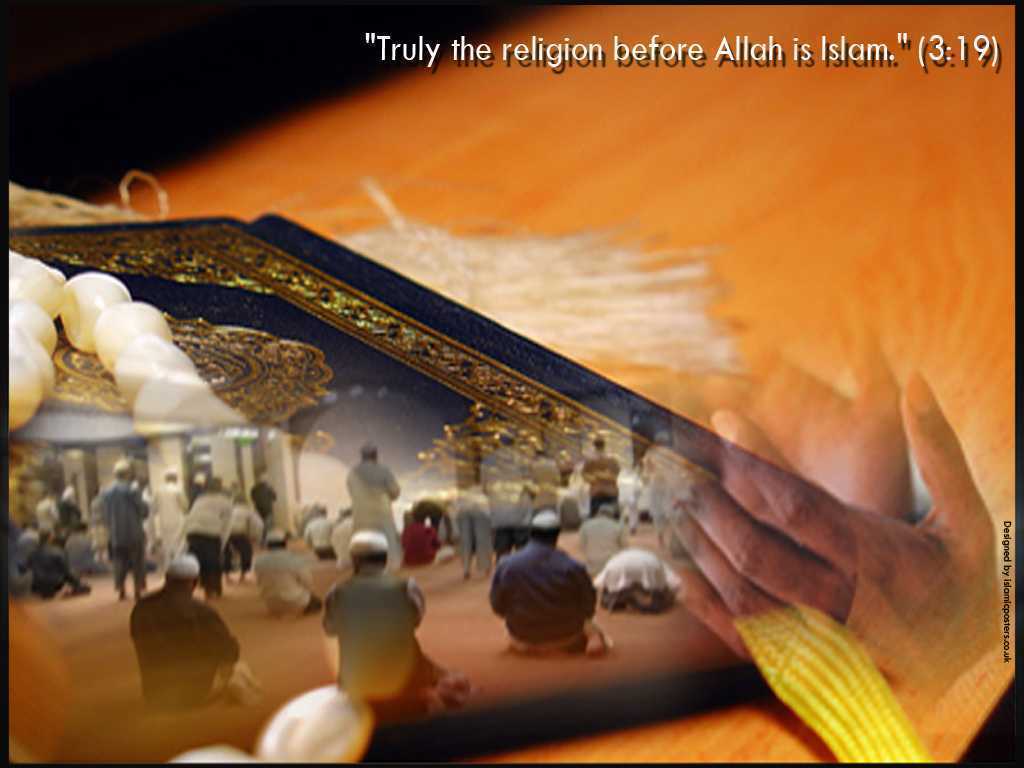 Doa
Ya Allah Muliakanlah Islam dan Orang-orang Islam.
Tolonglah Islam dan Orang-orang Islam serta himpunkanlah mereka di atas landasan kebenaran dan agama.Hancurkanlah kekufuran dan orang – orang yang syirik serta  orang munafik dan juga musuh-musuhMu serta musuh-musuh agama.
Doa
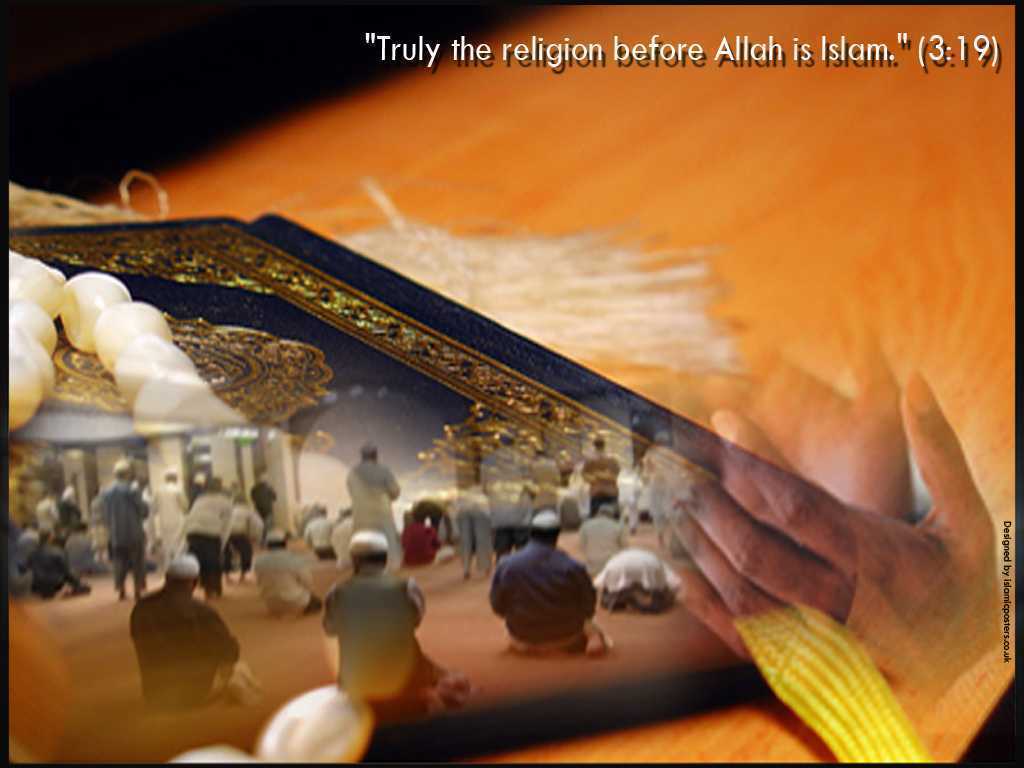 Ya Allah…
Ampunkanlah Dosa-dosa Kami  Dan Saudara-saudara Kami Yang Terdahulu Telah Beriman Dan Janganlah Engkau Biarkan Kedengkian Dalam Hati Kami Terhadap Orang-orang Yang Beriman.Sesungguhnya Engkau Maha Penyantun Dan Maha Penyayang.
Doa
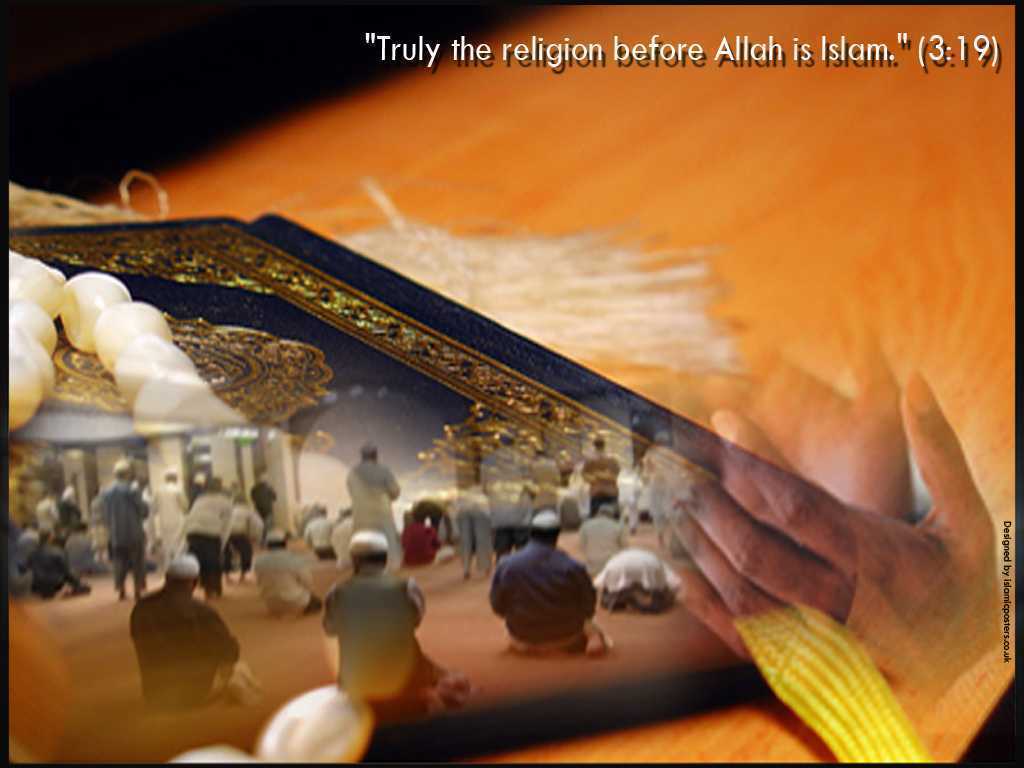 Ya Allah …
Kami Telah Menzalimi Diri Kami Sendiri Dan Sekiranya Engkau Tidak Mengampunkan Kami Dan Merahmati Kami Nescaya Kami Akan Menjadi Orang Yang Rugi.

Ya Allah… 
Kurniakanlah Kepada Kami Kebaikan
Di Dunia Dan Kebaikan Di Akhirat Serta Hindarilah Kami Dari Seksaan Neraka.
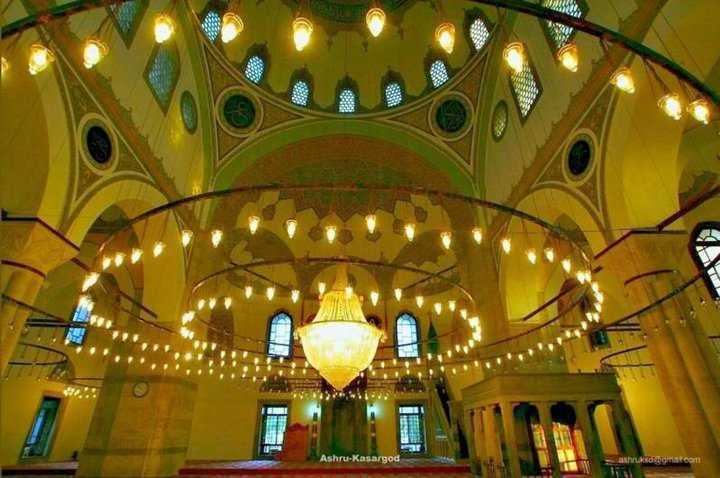 Wahai Hamba-hamba Allah….
Sesungguhnya ALLAH  menyuruh berlaku adil, dan berbuat kebaikan, serta memberi bantuan kepada kaum kerabat dan melarang daripada melakukan perbuatan-perbuatan keji dan mungkar serta kezaliman. Ia mengajar kamu (dengan suruhan dan laranganNYA  ini) supaya kamu mengambil peringatan mematuhinya.
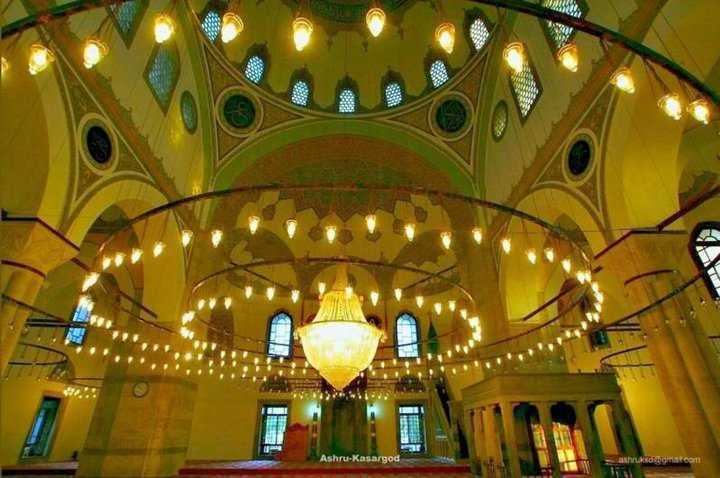 Maka Ingatlah Allah Yang Maha Agung  Nescaya Dia Akan Mengingatimu 
Dan Bersyukurlah Di Atas Nikmat-nikmatnya Nescaya Dia Akan Menambahkan Lagi Nikmat Itu Kepadamu, dan Pohonlah 
Dari Kelebihannya, Nescaya Akan Diberikannya  Kepadamu.
Dan Sesungguhnya Mengingati 
Allah Itu Lebih Besar (Faedah 
Dan Kesannya) Dan (Ingatlah) 
Allah Mengetahui  Apa Yang 
Kamu Kerjakan.
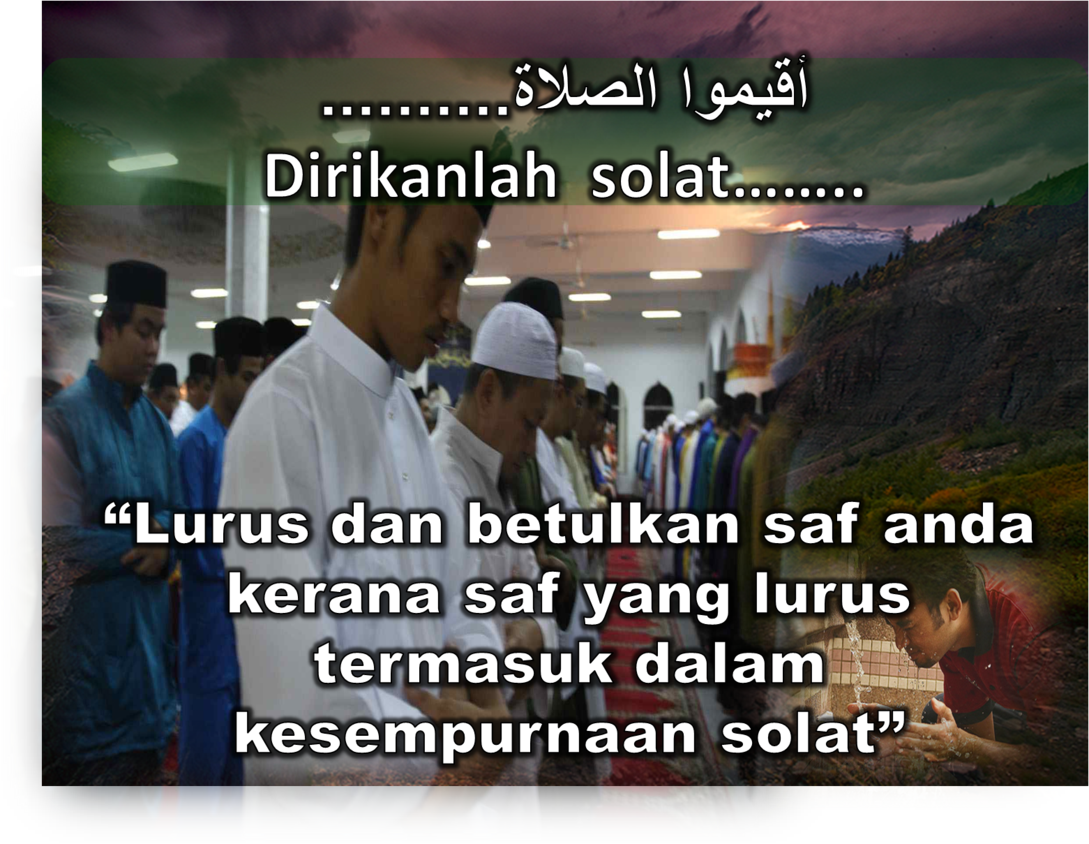